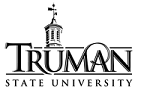 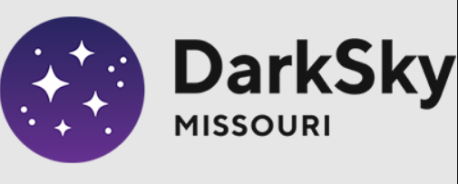 “Dark Sky as a Natural Resource”
31st July 2024
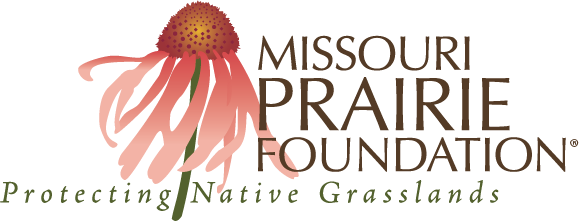 Vayujeet Gokhale
Professor of Physics and Astronomy,Truman State University
Chair,
DarkSky Missouri
https://darksky.truman.edu/campus-resources/
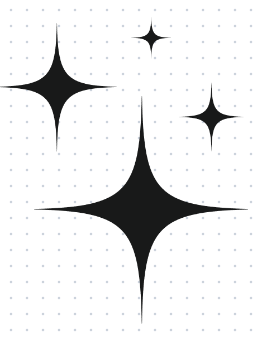 Milkweed and the Milky Way
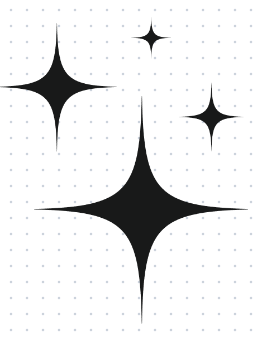 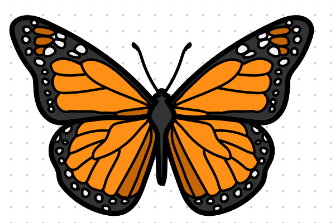 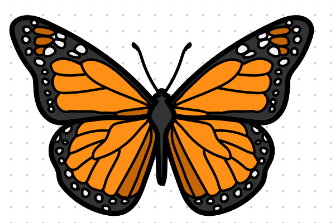 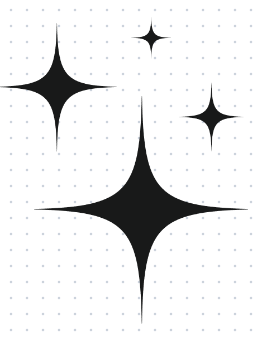 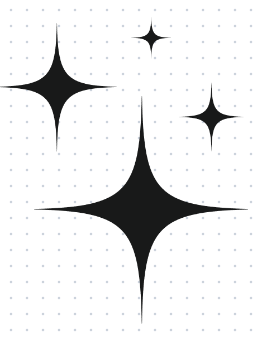 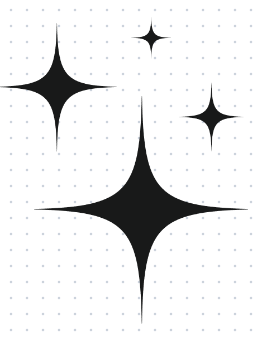 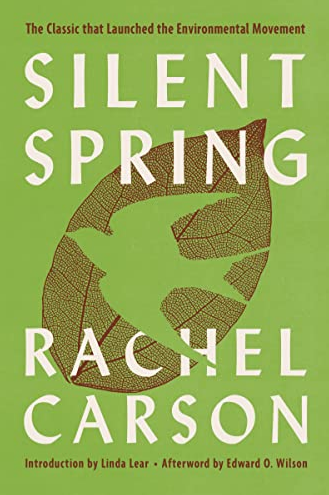 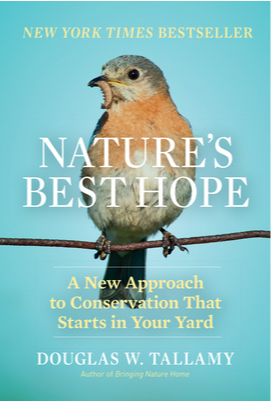 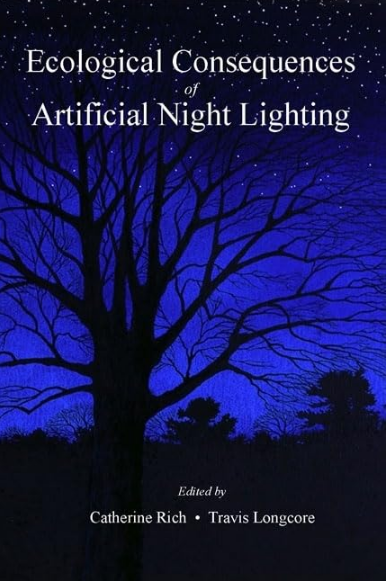 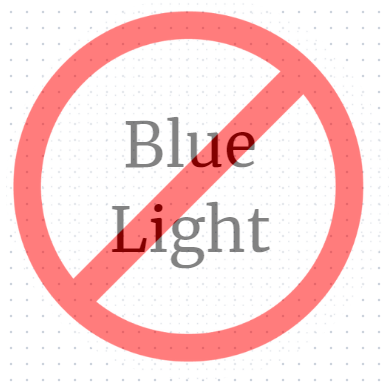 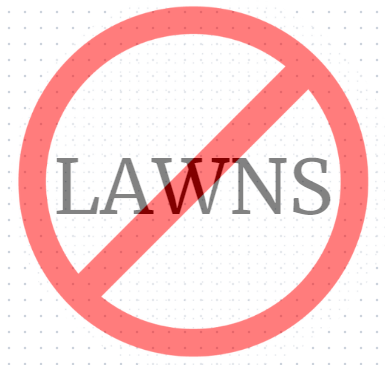 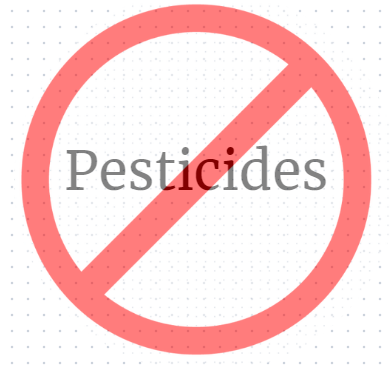 2
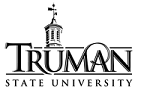 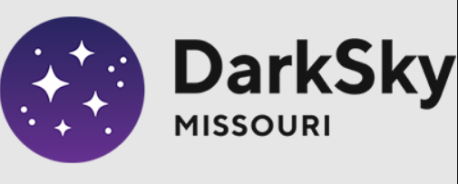 Natural IlluminationNight and DayChapter 0: Darkness at night
“…shadows from the starlight,
softer than a lullaby…”
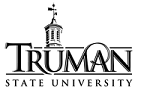 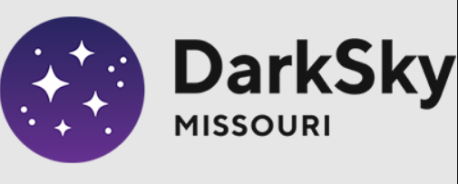 BLUE LIGHT = DAYTIME
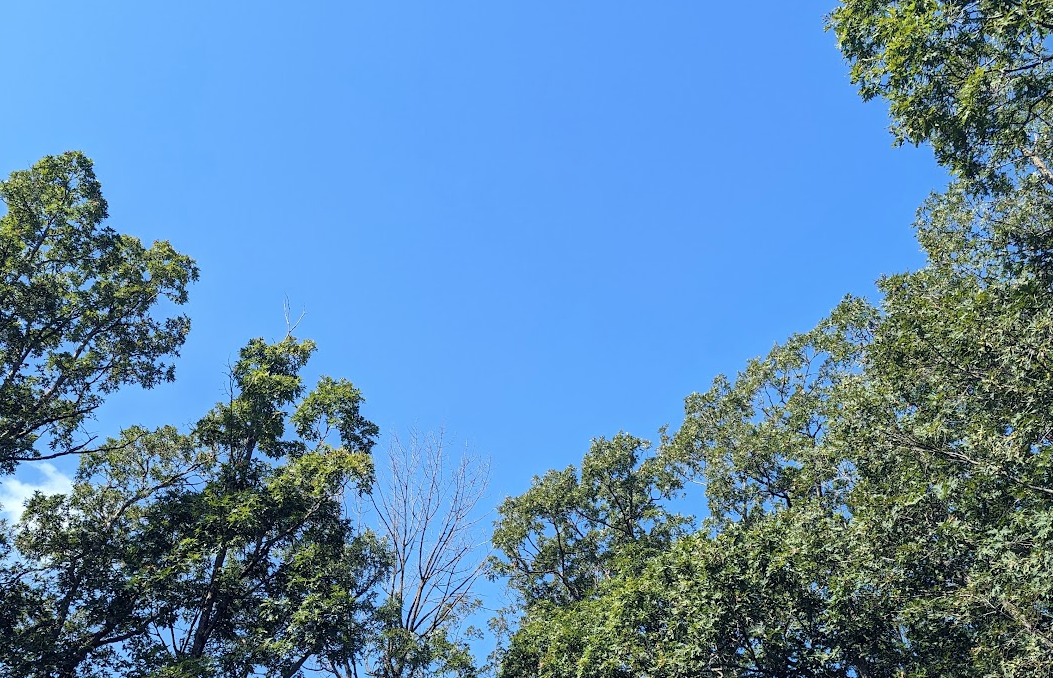 4
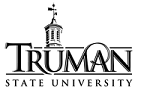 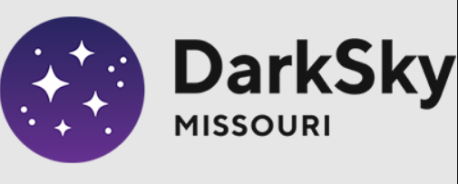 AMBER/YELLOW = TWILIGHT
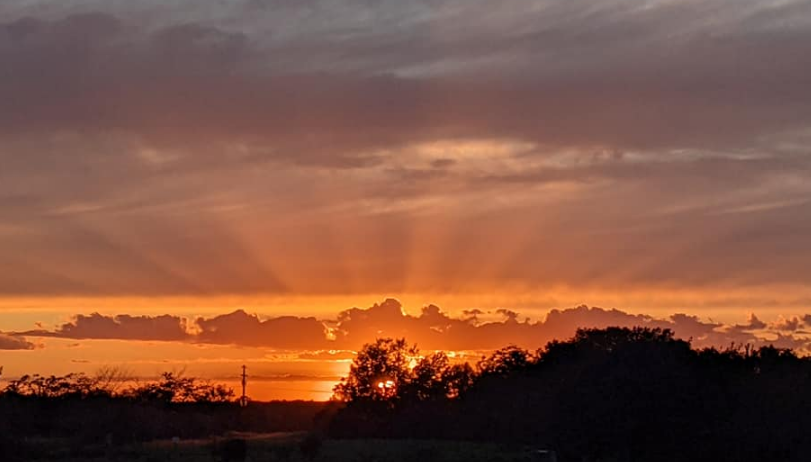 5
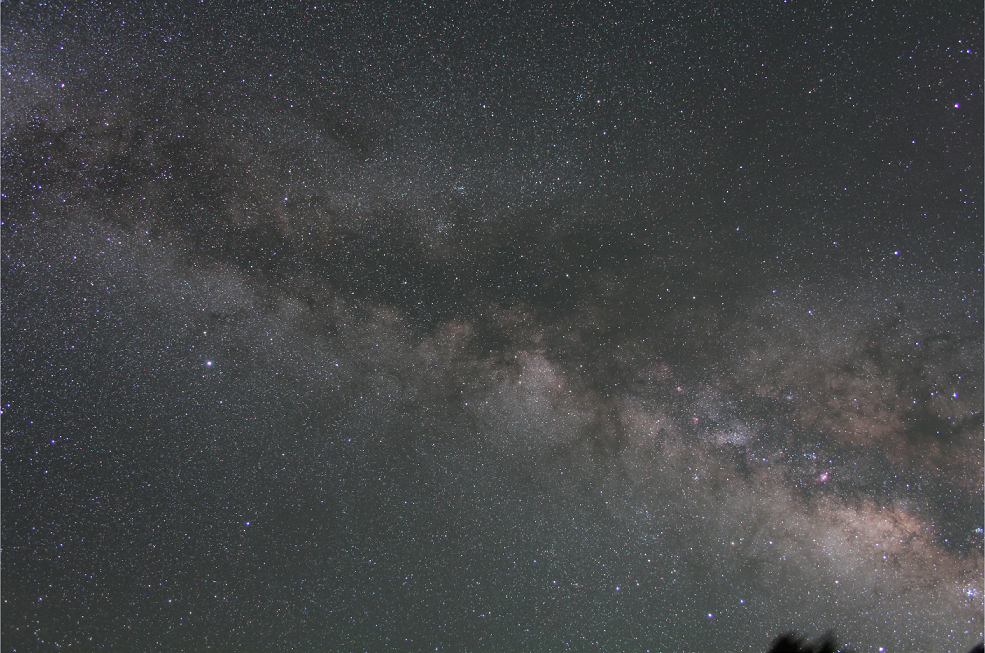 “Darkness” at night
Flagstaff, Az5 minute exposure, tracking ‘on’
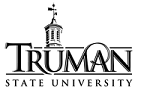 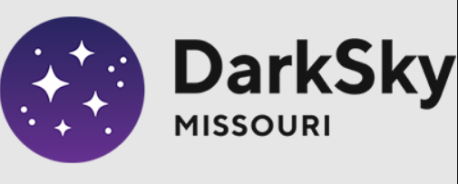 Natural IlluminationNight and Day
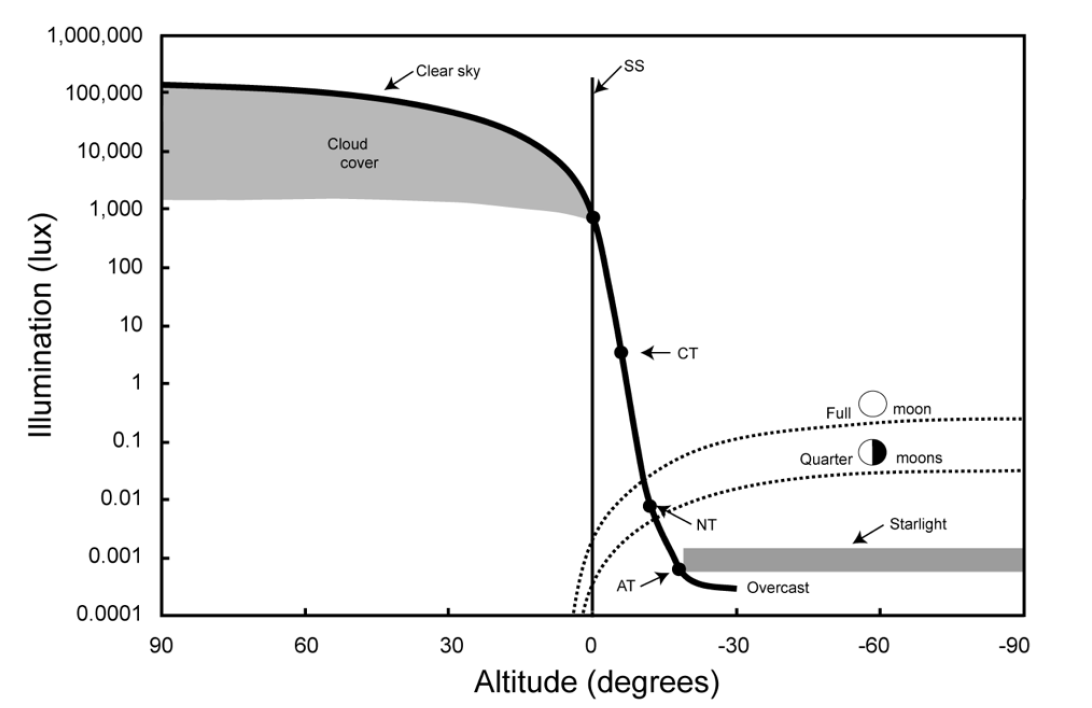 Credit: T. Longcore
DarkSky International: State of the Science 2023, John Barentine
“Darkness” at night: Sky Glow
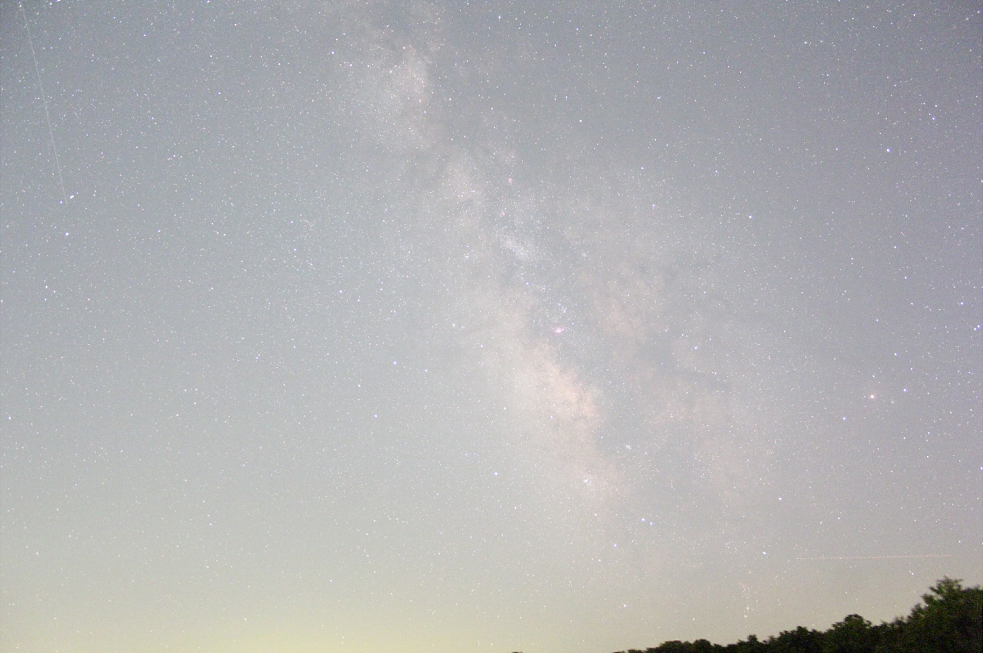 Kirksville, Mo1 minute exposure, tracking ‘on’
Sky Glow from 200 miles away
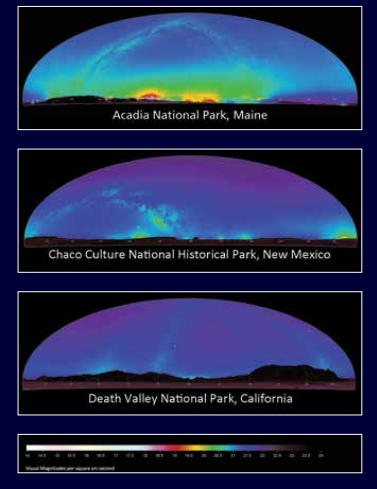 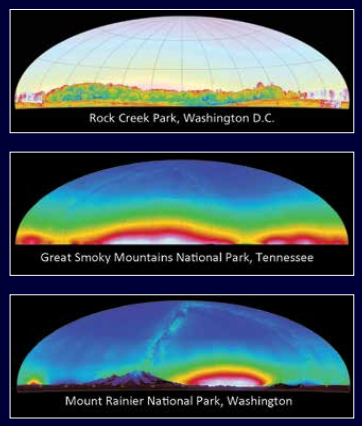 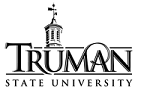 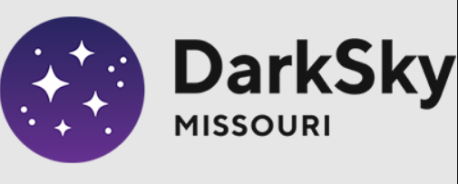 Natural IlluminationNight and Day
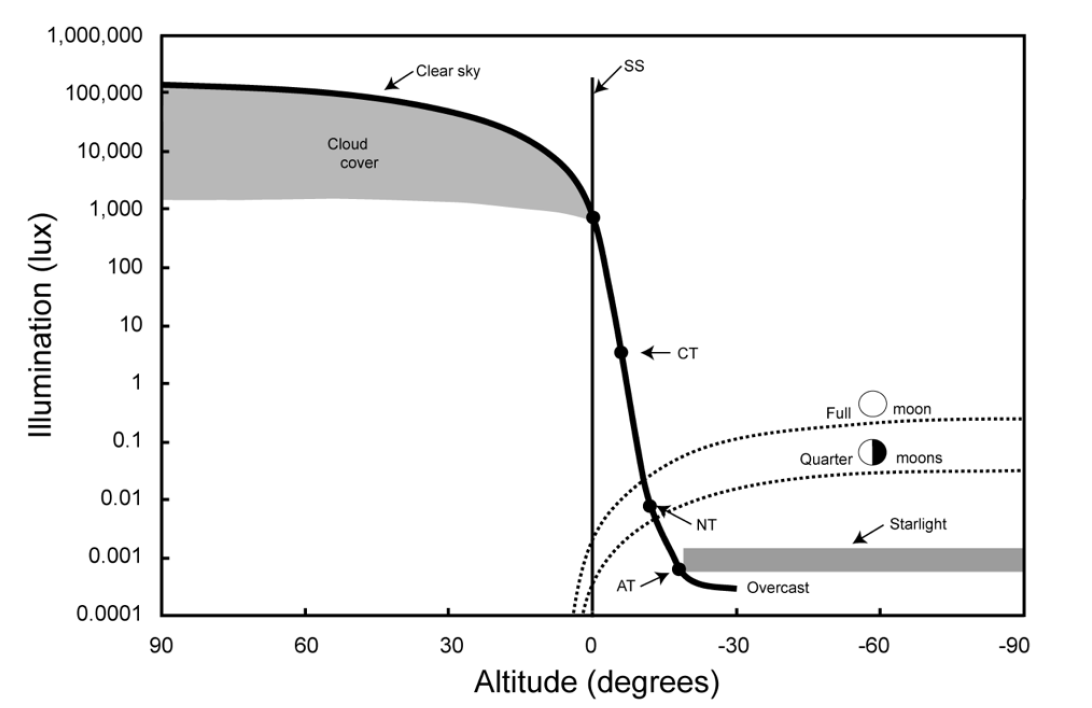 Urban Lighting
Credit: T. Longcore
Parking Lots
Billboards
Urban Parks
Sky Glow
Dark Sky International: State of the Science 2023, John Barentine
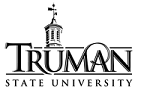 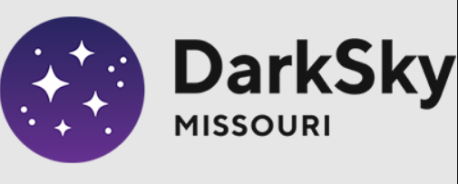 Use of Artificial Light at Night, is a form of Pollution
Light Pollution
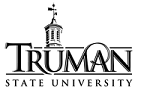 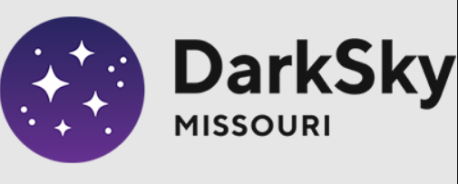 Chapter 1: Artificial Light at Night
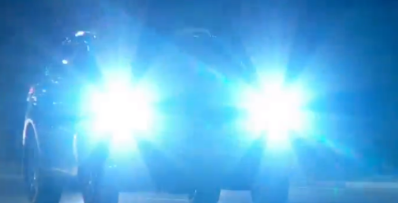 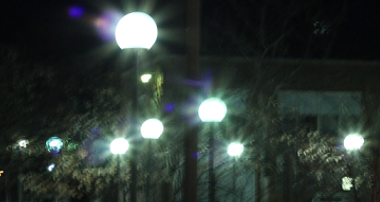 “…let there be night”
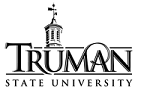 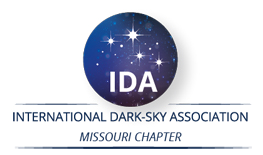 Purpose of Outdoor Lighting
0.   To be able to see better,
Enhance safety for people,
Improve security for property,
Aesthetic value,
Economic development.
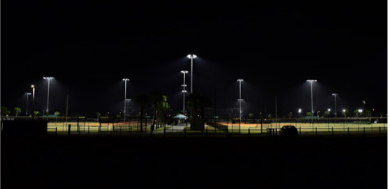 Common Applications
Roadway and street lights,
Parking lots,
Sports fields,
Housing complexes and Residential,
Downtown areas,
Malls and shops,
Gas stations & car dealerships,
Parks,
Electronic Billboards, etc.
13
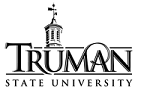 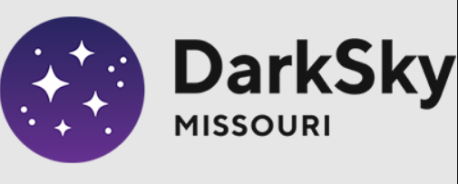 What is Light Pollution?[ALAN = Artificial Light At Night]
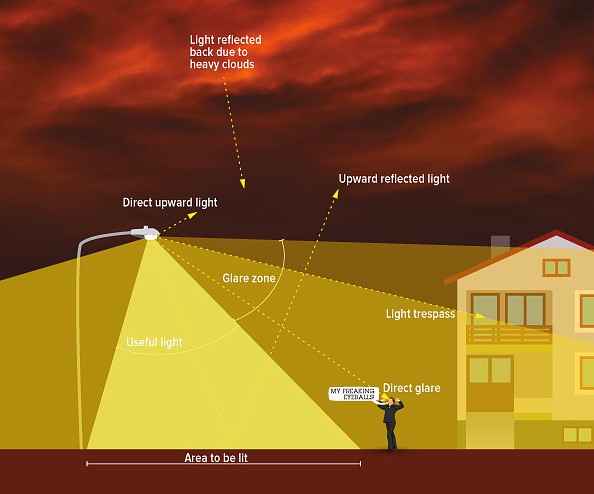 Photo Credit: IDA
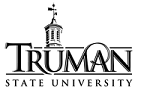 Light Intensity and Color are both important
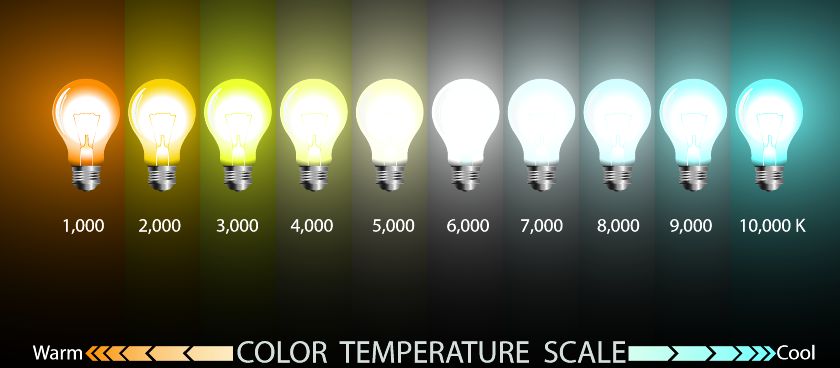 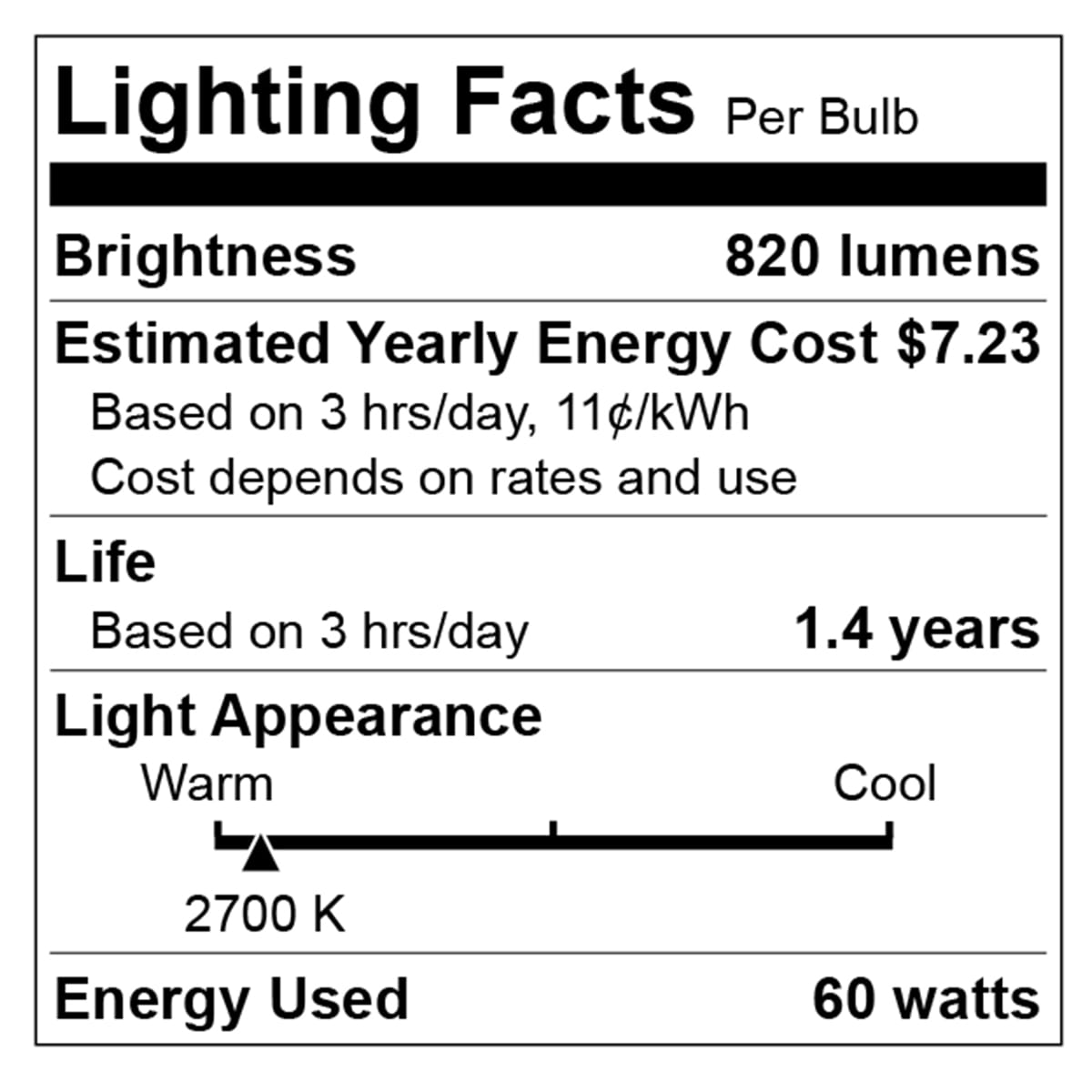 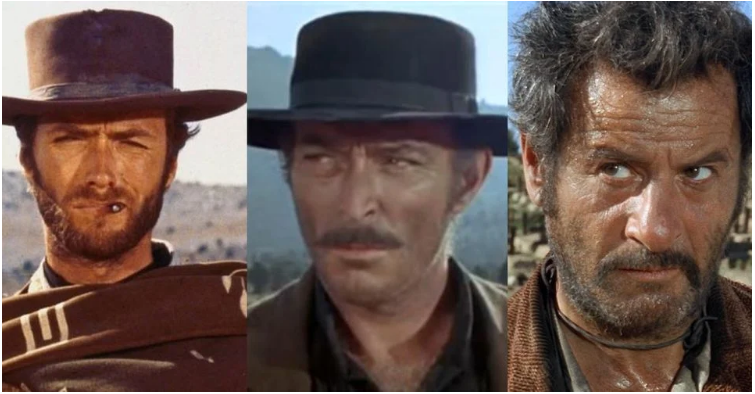 For outdoor lighting, aim for3000 K and below, preferablyabout 2000 K.
Orange/Red good, yellow bad, blue light ugly
15
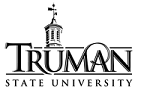 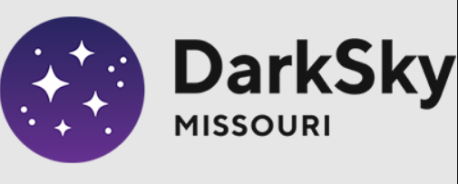 Color is important but check spectrum!
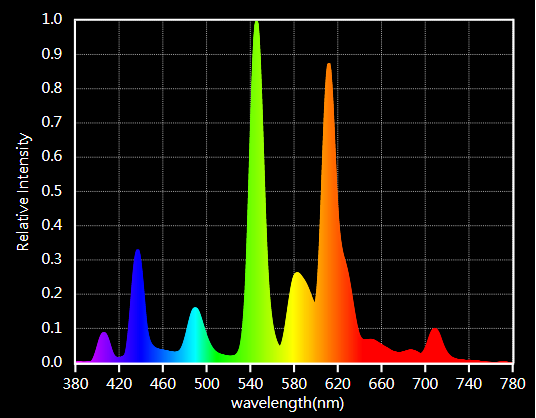 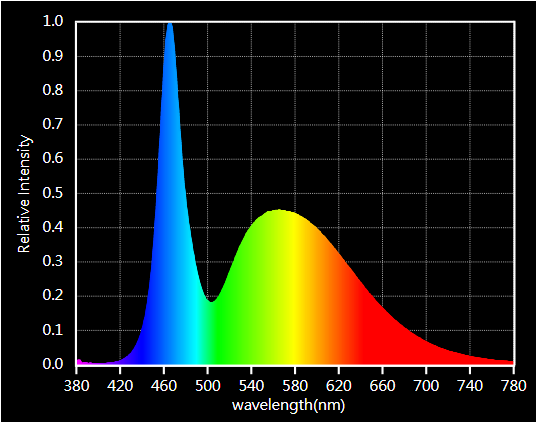 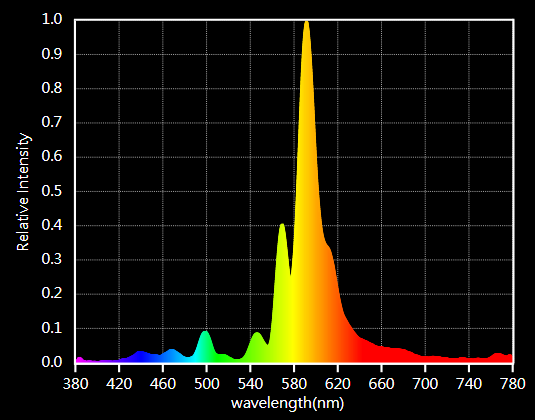 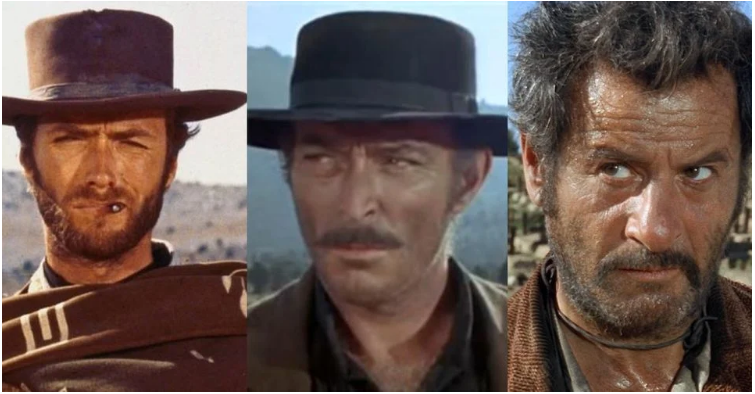 16
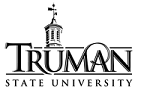 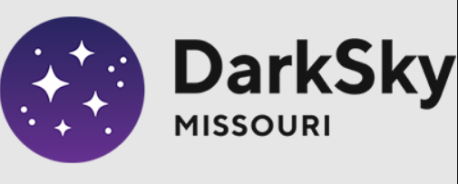 Chapter 2: How to reduce Light Pollution
Efficiency versus over-consumption
Between the swan and Hercules,Where even dark clouds glow…
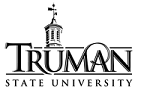 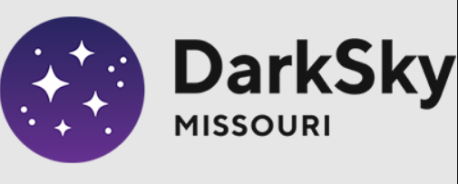 How to combat Light Pollution?
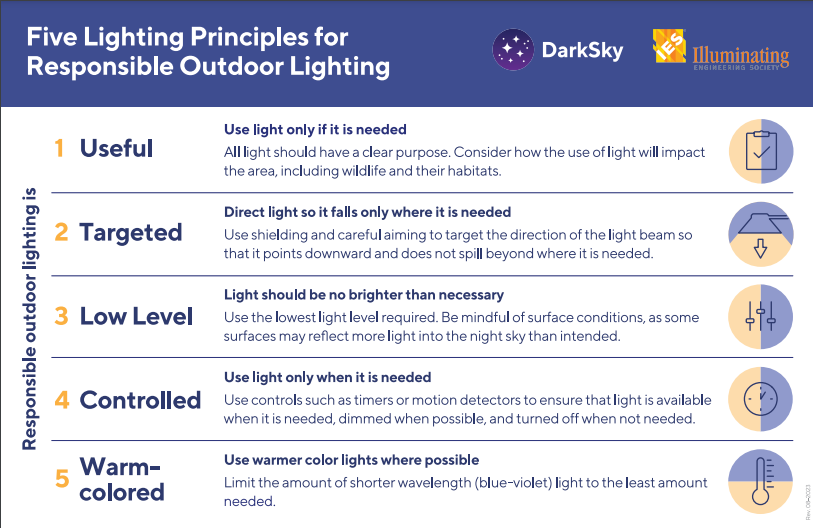 18
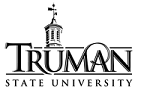 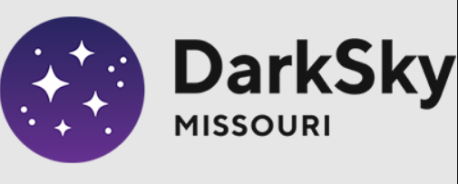 How to combat Light Pollution?
Best practice lighting design incorporates the following design principles:
Start with natural darkness and only add light for specific purposes. 
Use adaptive light controls to manage light timing, intensity and color. 
Light only the object or area intended – keep lights close to the ground, directed and shielded to avoid light spill. 
Use the lowest intensity lighting appropriate for the task. 
Use non-reflective, dark-colored surfaces. 
Use lights with reduced or filtered blue, violet and ultra-violet wavelengths.
19
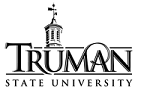 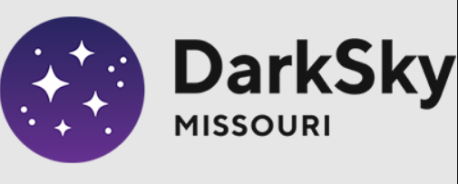 Reducing Light Pollution
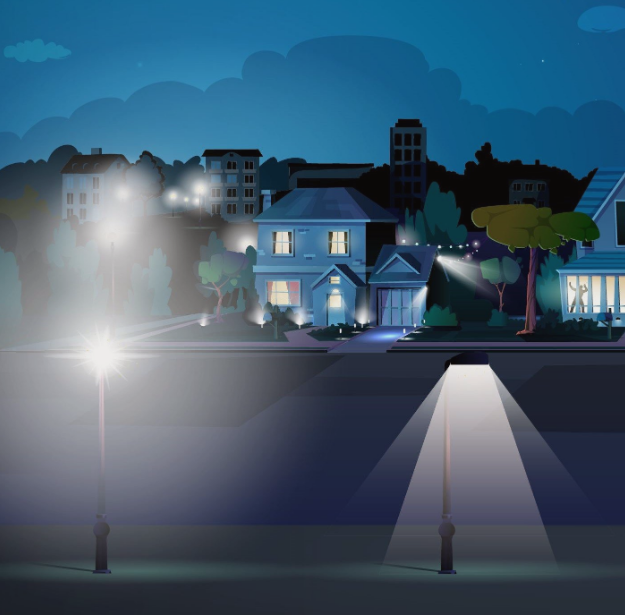 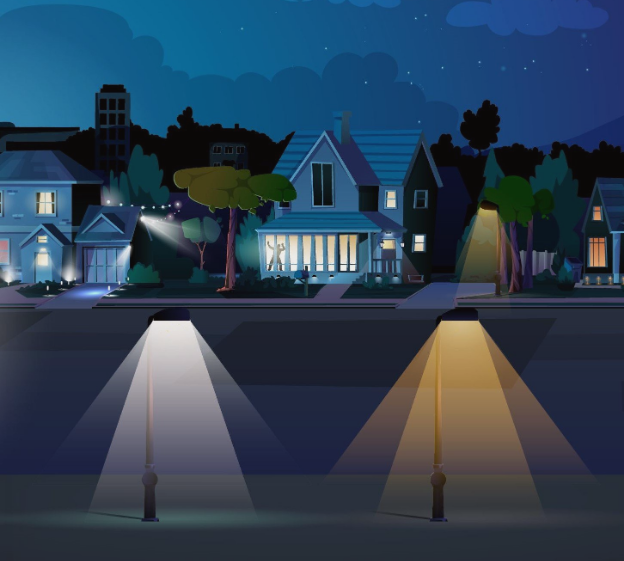 Shielding
Color
https://www.bigbenddarkskyreserve.org/lighting
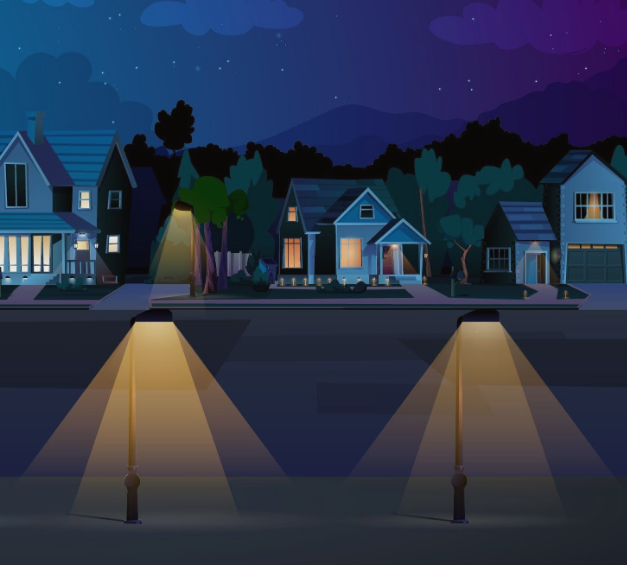 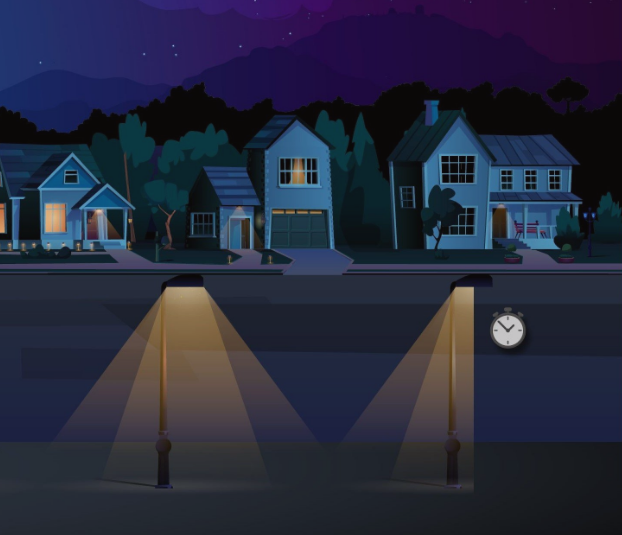 Intensity
20
Purpose &  Timing
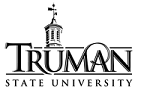 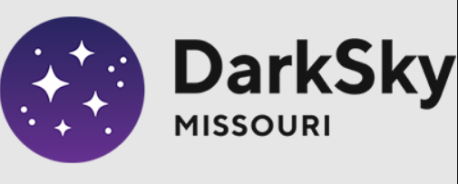 Examples: Residential
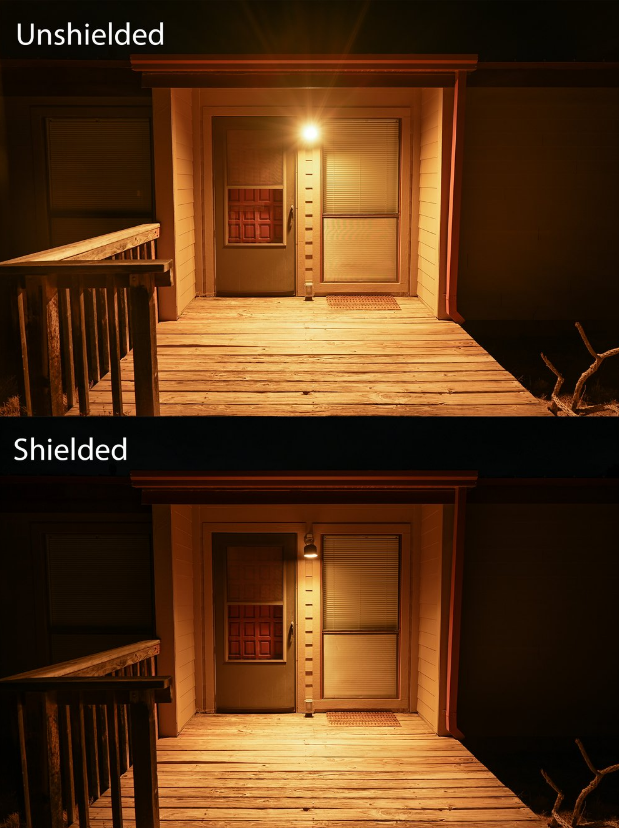 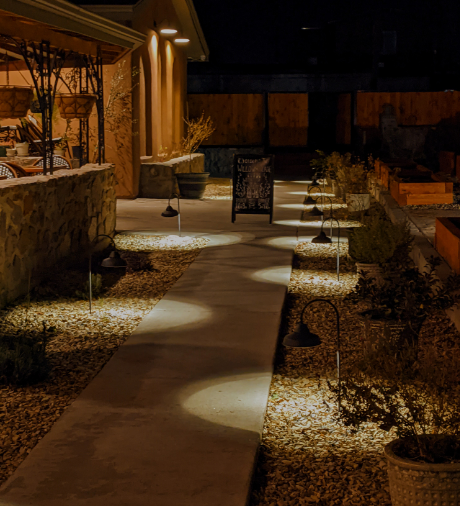 Las Cruces, NM
21
Near Big Bend NP, Texas
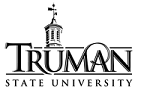 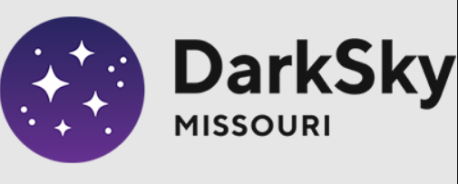 Reducing LP: Real Life Examples
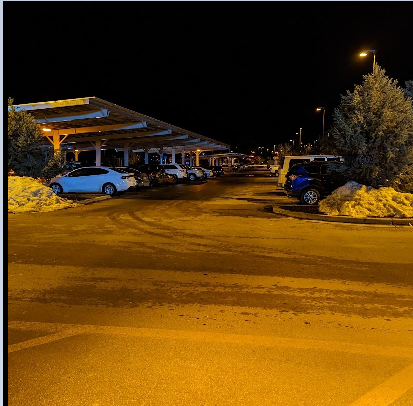 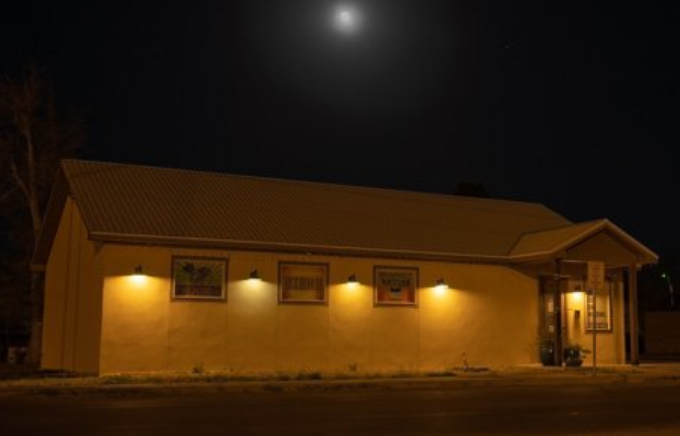 Walmart @Flagstaff, Az
Printco@Alpine, Tx
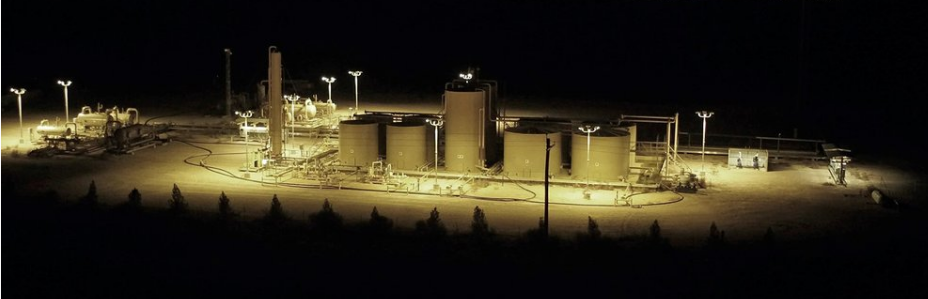 Oil Tanks@Balmorhea, Tx
22
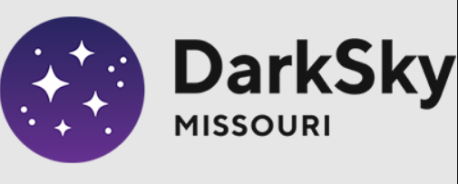 The Challenge
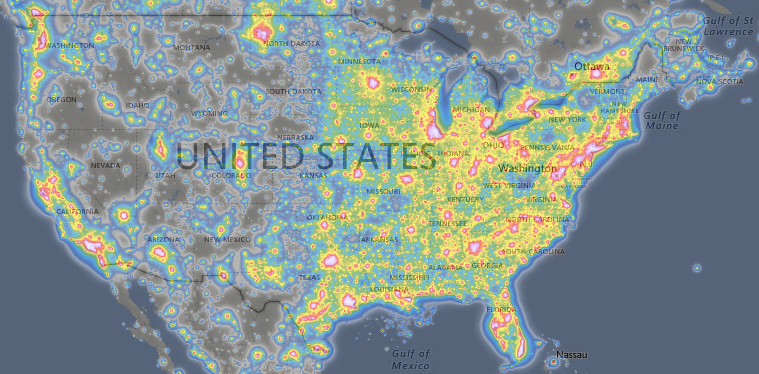 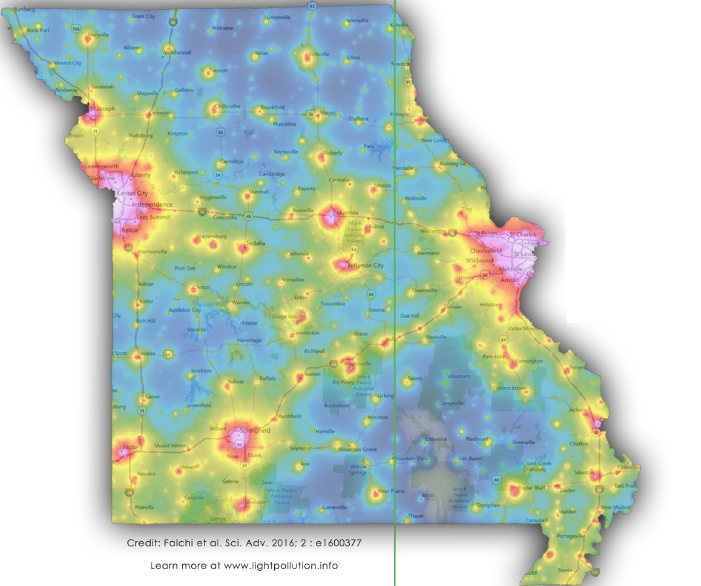 “The loss of the night sky is placed in the broader context of society’s difficulty in fully articulating non-consumptive values such as natural beauty.”
https://lightpollutionmap.info/
Terrell Gallaway (Missouri State University; IDA-Mo Board Member)
How to bridge this gap!?
23
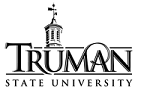 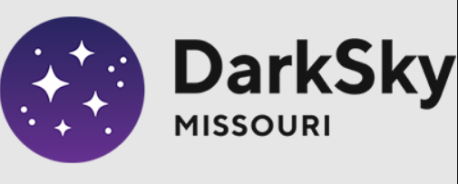 DarkSky Missouri
The mission of DarkSky Missouri is to raise awareness about light pollution issues in Missouri, promote quality outdoor lighting, protect our natural environment and our beautiful night sky, and educate the public how reducing light pollution can lower energy costs.
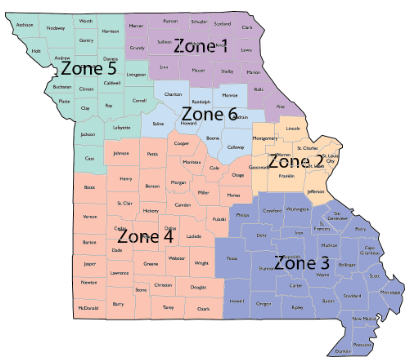 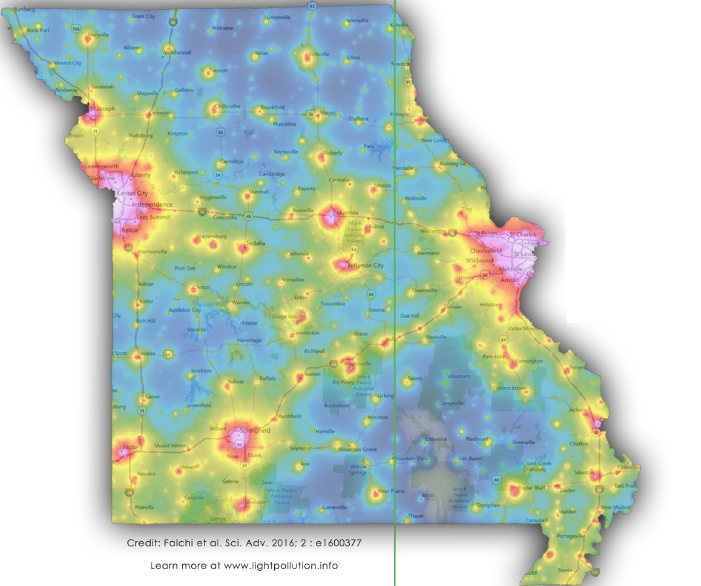 Operating Zones
24
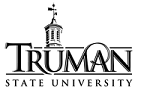 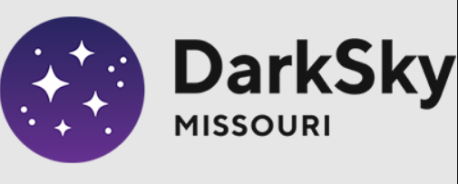 What we need from you
“Formally” include Five Principles for Responsible Outdoor Lighting in your conservation and restoration efforts.
Become a member!
Bring your expertise and join a DarkSky Missouri committee:
Outreach: Advocate for responsible lighting
Engagement: Help run newsletter, social media etc.
University and School engagement: Engage students
Laws and Ordinances: Engage lawmakers and policymakers
Membership: Help boost membership
Participate in our DarkSky Training program
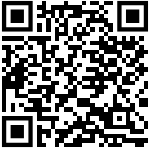 25
!! BECOME DARK SKY ADVOCATES !!
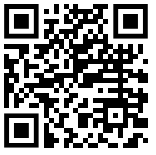 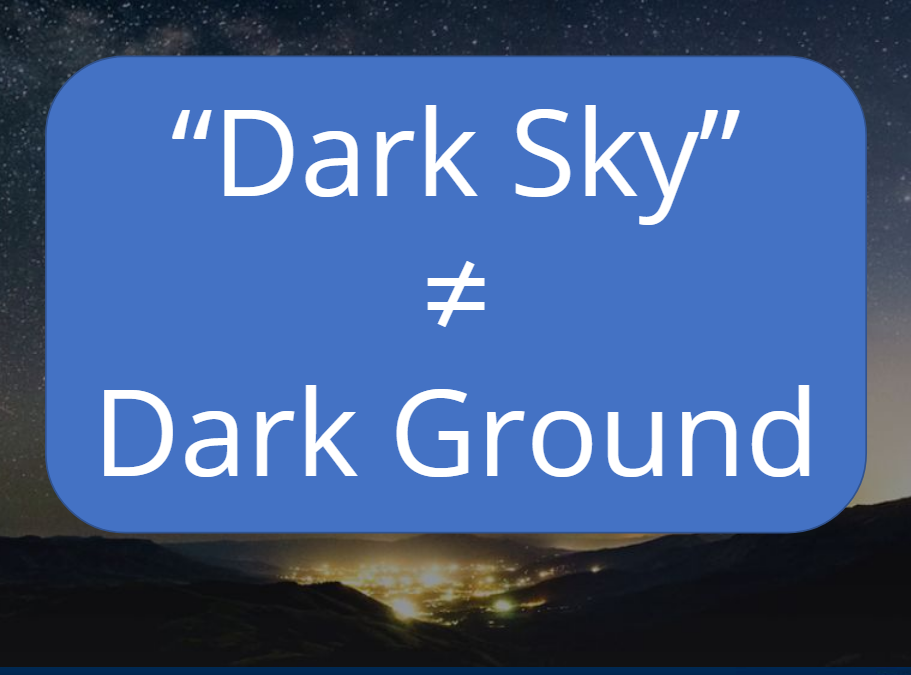 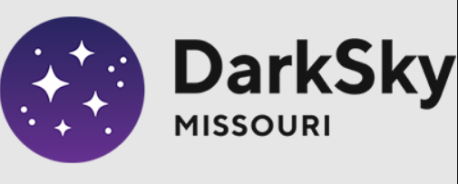 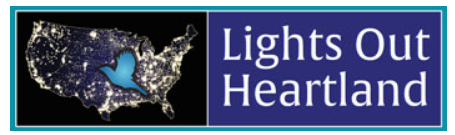 FACEBOOK: DARKSKYMISSOURI
26
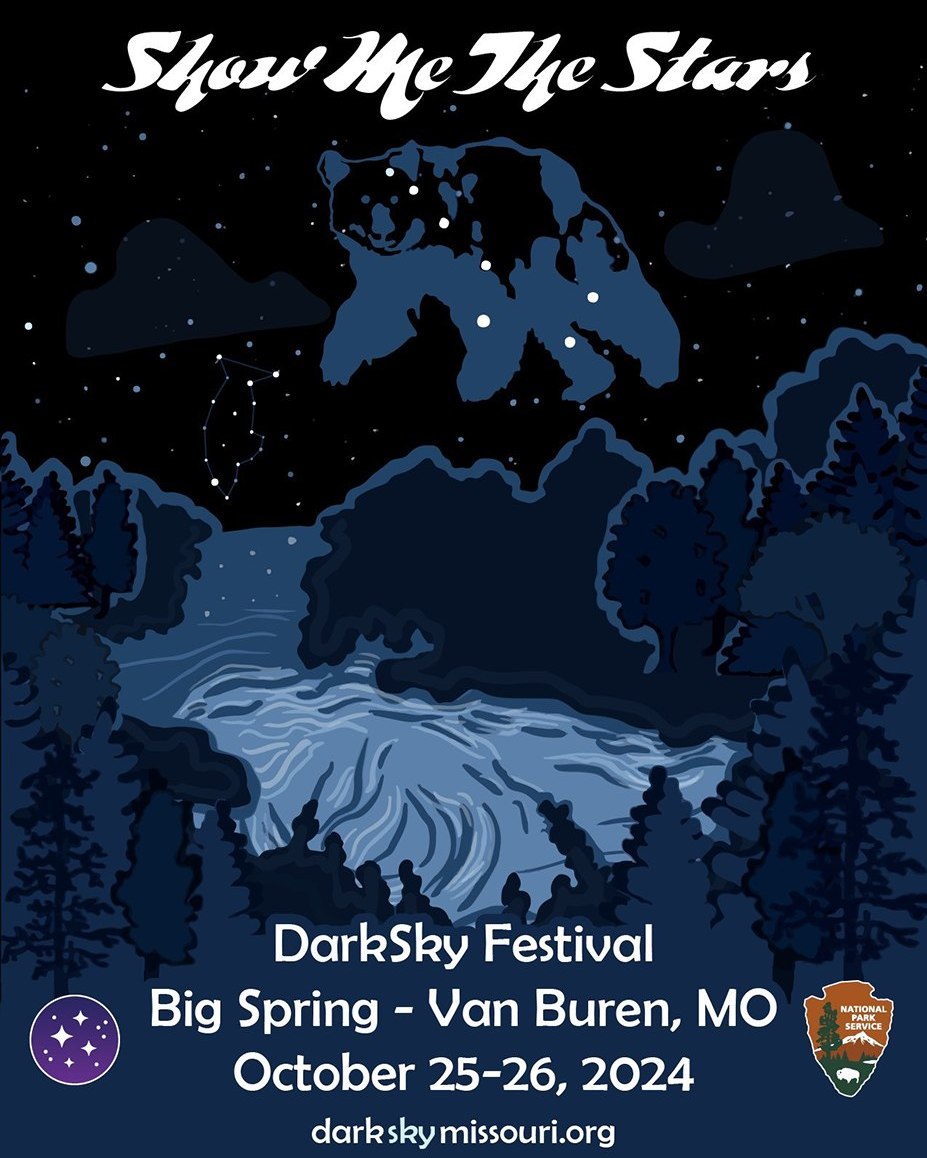 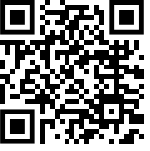 Free Registration!!
27
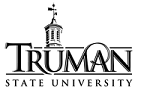 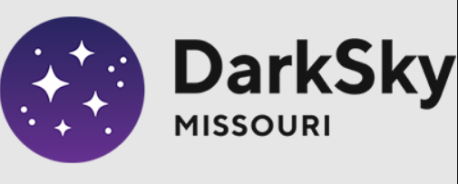 Chapter 3: Why Combat Light Pollution?
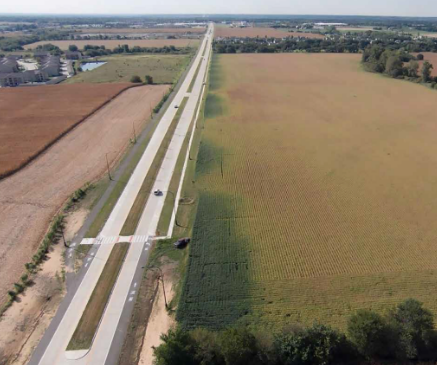 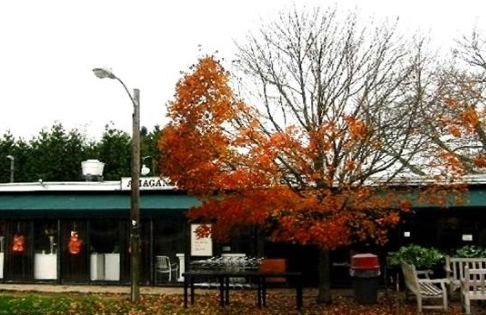 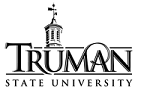 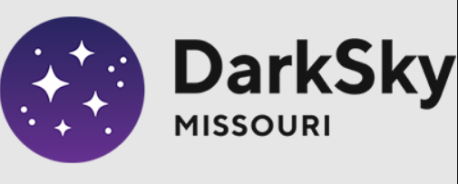 Why Combat Light Pollution?
Human Health and Safety
Circadian rhythm
Vision impaired by Glare
Animal & Plant (?) Health
Bird Migration, Sea Turtles
Bees, Fireflies, and other insects
Ecological impact
The Environment
Increased greenhouse emissions
Unnecessary waste of precious natural resources
Astronomy
Stargazing, astronomy research
Aesthetics
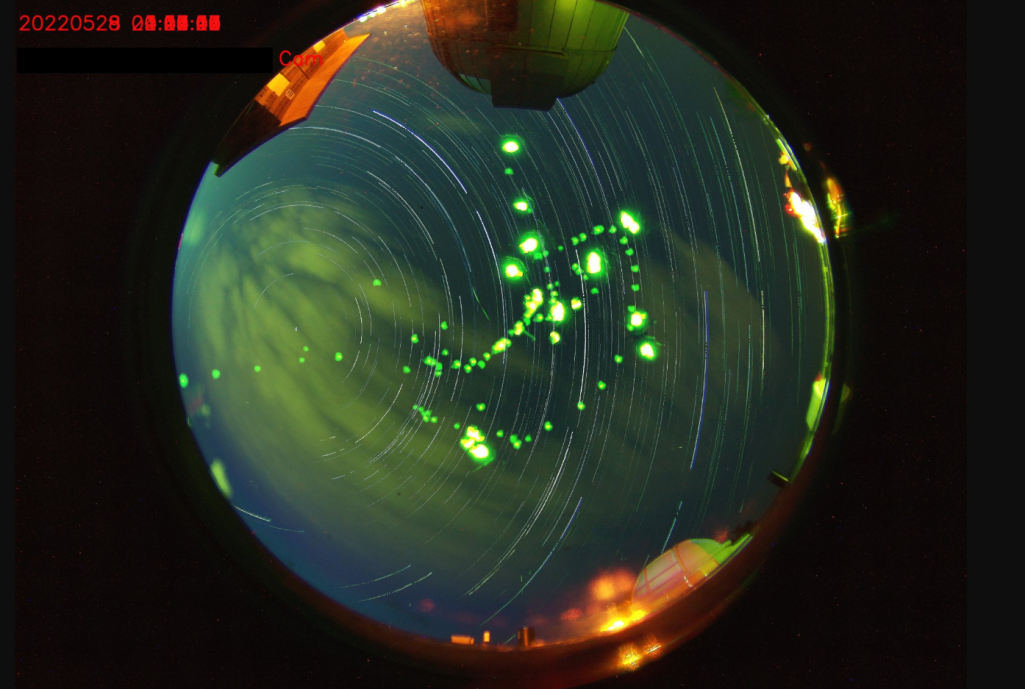 Fireflies photobomb the all -sky-camera at the Truman State Observatory
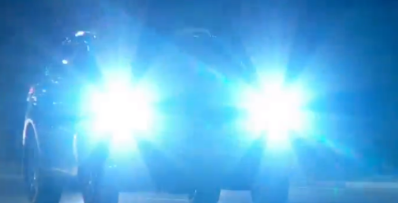 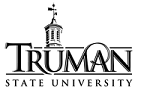 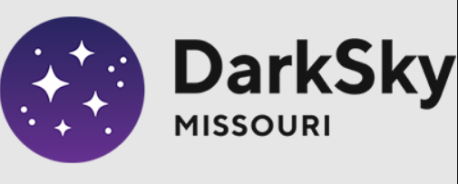 Prairie Food Web
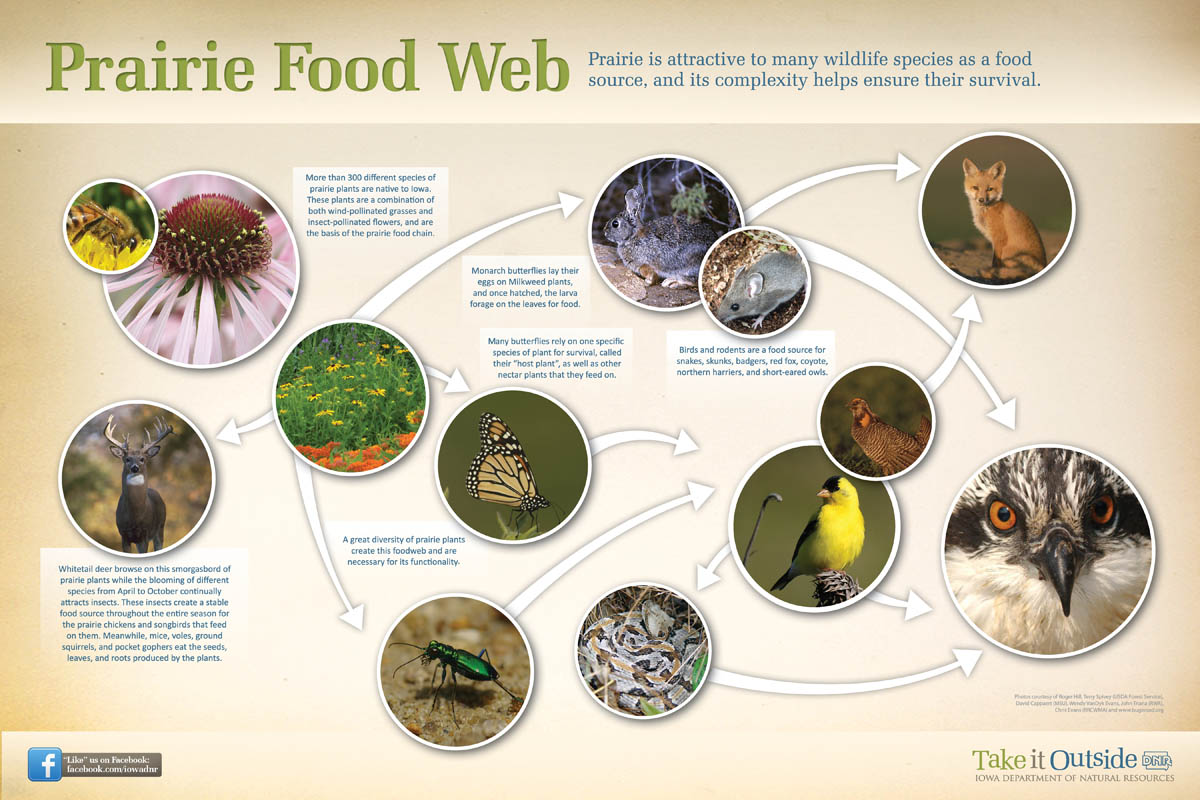 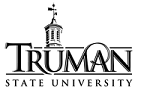 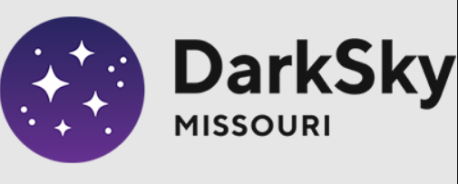 Prairie Food Web
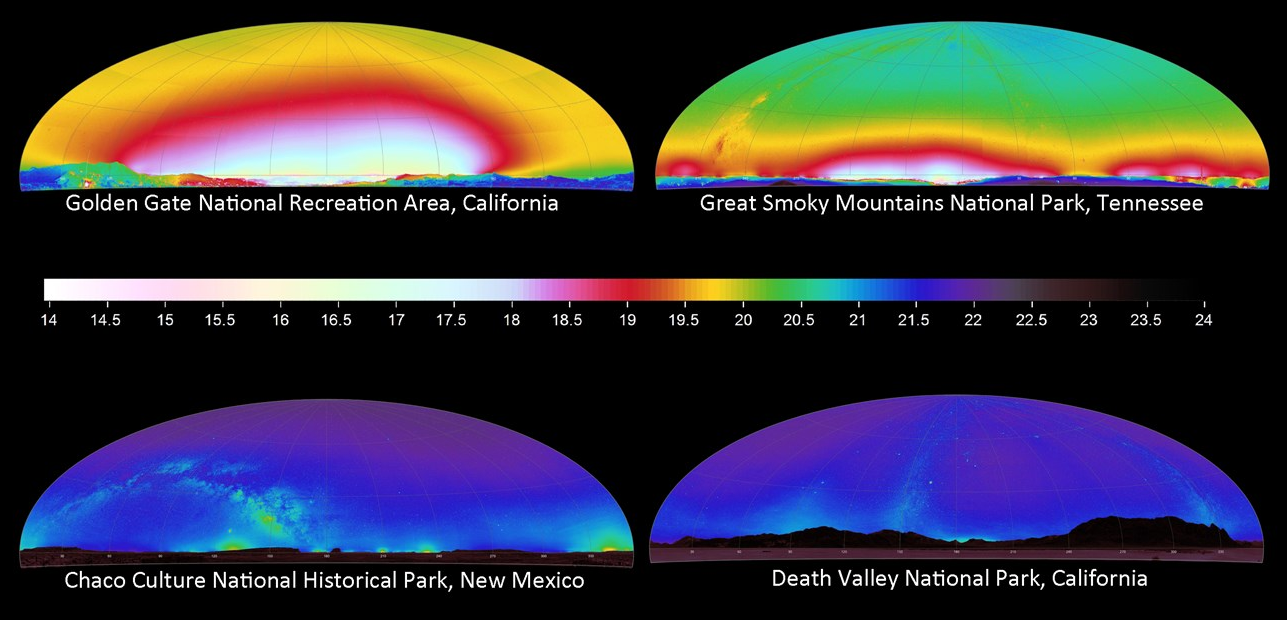 https://www.nps.gov/articles/measuring-light-pollution-across-a-landscape.htm
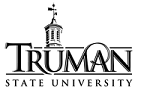 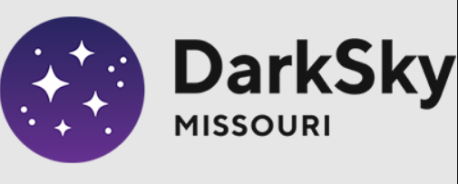 ALAN = Artificial Light At Night
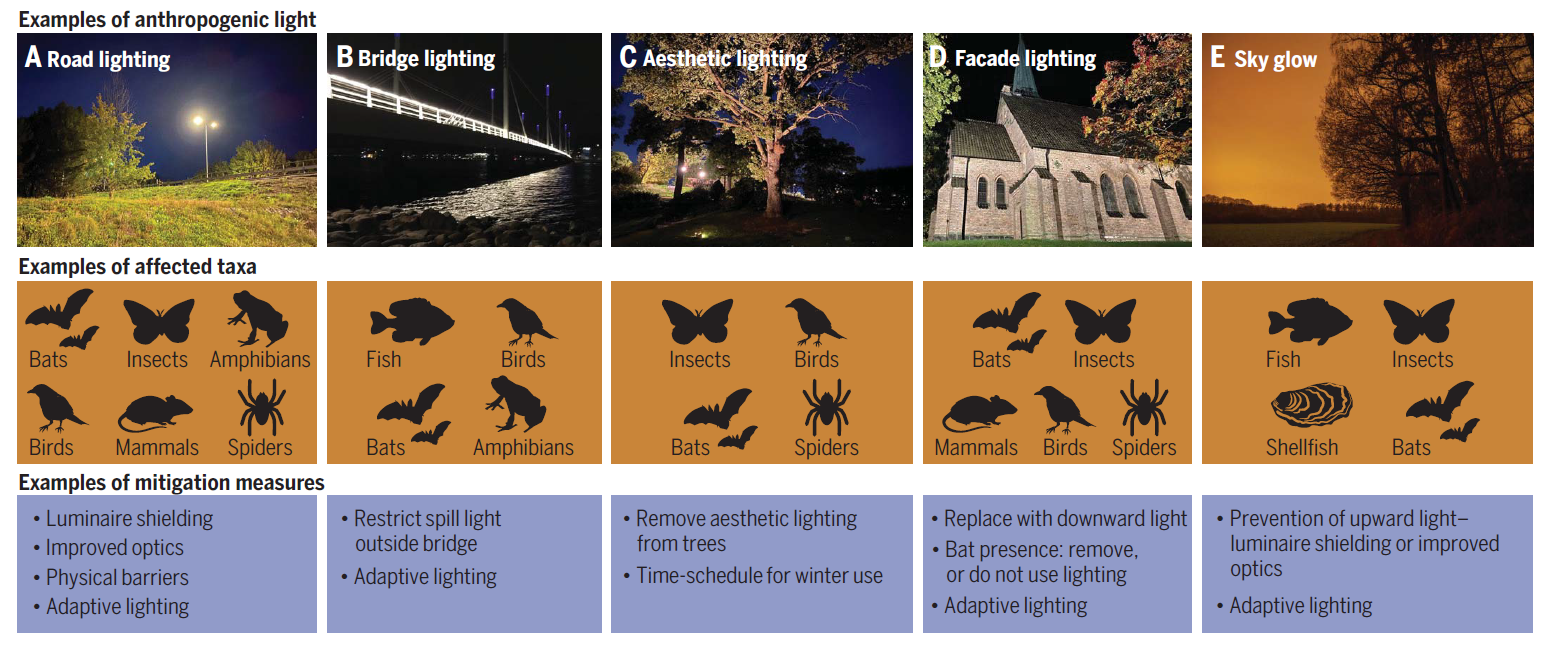 “Effects of anthropogenic light on species and ecosystems” 		-- Annika K. Jägerbrand and Kamiel Spoelstra, Science: Light Pollution Special Issue 2023
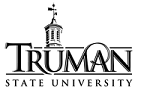 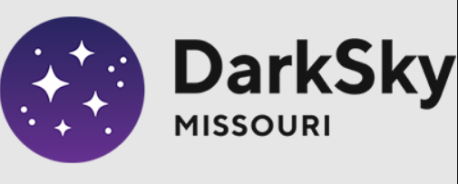 ALAN: Plants, Crops, Trees
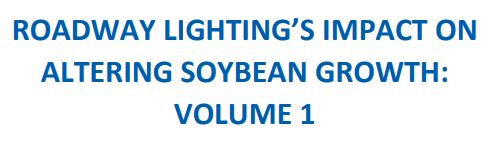 The study found three main effects of lighting on soybean plants: 
development delays, 
yield reduction, and 
height increase. 

This study was done with typical High-pressure Sodium lights!
LEDs are expected to make the problem worse.
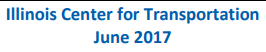 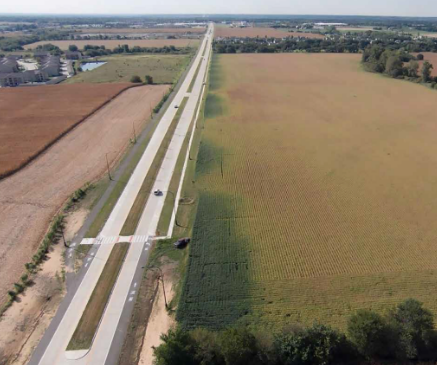 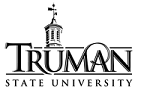 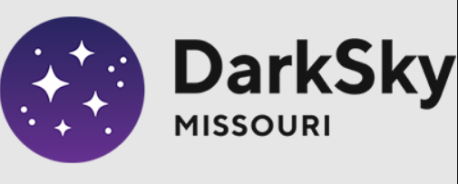 ALAN: Plants, Crops, Trees
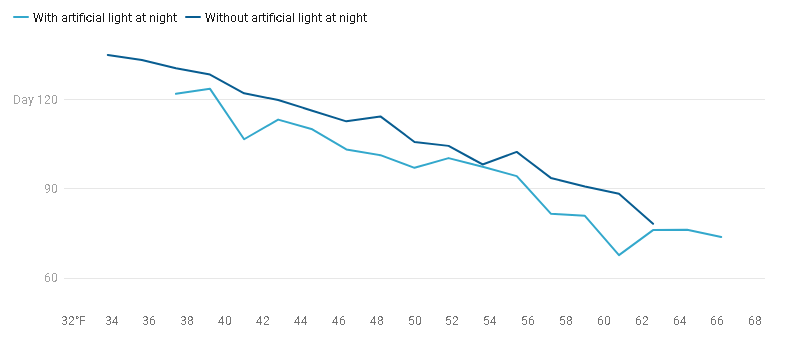 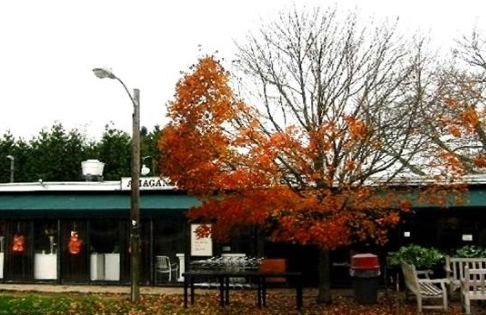 Days
Meng et al., 2022
https://academic.oup.com/pnasnexus/article/1/2/pgac046/6569705
ALAN profoundly disturbs the natural cycles of light and darkness that plants rely on to leaf out. 
The date of breaking leaf buds advances and coloring of leaves is delayed. 
In a warmer and brighter night future, breaking leaf buds will continue to shift earlier, but the coloring of leaves will show a more complex response.
Temperature
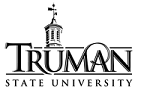 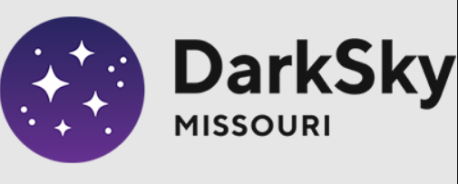 Role of Pollinators in Nature
Virtually all of the world’s seed plants need to be pollinated. 
This is just as true for cone-bearing plants, such as pine trees on Alpine peaks, as for the more colorful and familiar flowering plants we see around us in Missouri. 
Pollen, looking like insignificant yellow dust, bears a plant’s male sex cells and is a vital link in the reproductive cycle. 
With adequate pollination, wildflowers: 
Reproduce and produce enough seeds for dispersal and propagation 
Maintain genetic diversity within a population 
Develop adequate fruits to entice seed dispersers
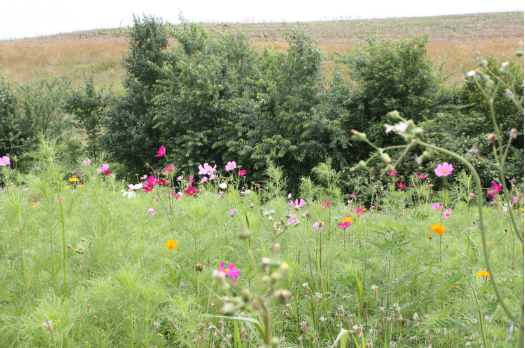 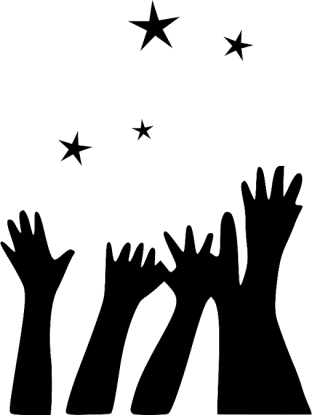 https://www.youtube.com/watch?v=chvXwNbs3SA
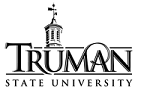 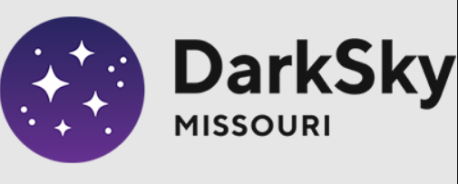 Pollinators and ALAN
Moths, including sphinx or hawk moths, are especially common and diverse nocturnal pollinators. 
Nocturnal pollinators use natural light from the stars and moon in the night sky to navigate.
This light-seeking behavior draws them to artificial light where they become confused and trapped.
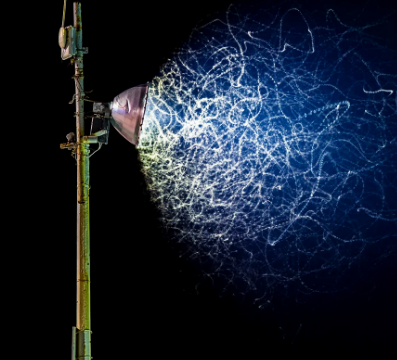 Artificial light leaves pollinators exposed, making them easier to spot and reducing their ability to see these predators.
Turn off unneeded lights whenever possible and shade windows during the twilight hours.
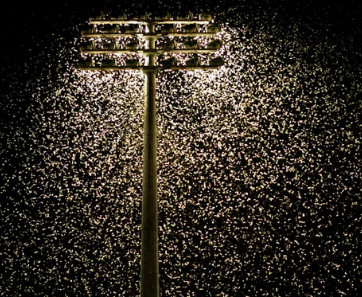 https://www.pollinator.org/
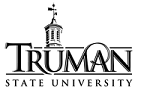 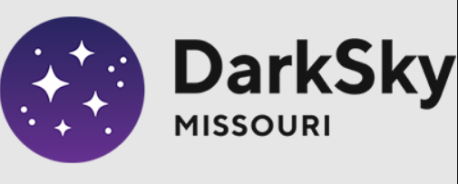 Birds and ALAN: Bird Migration
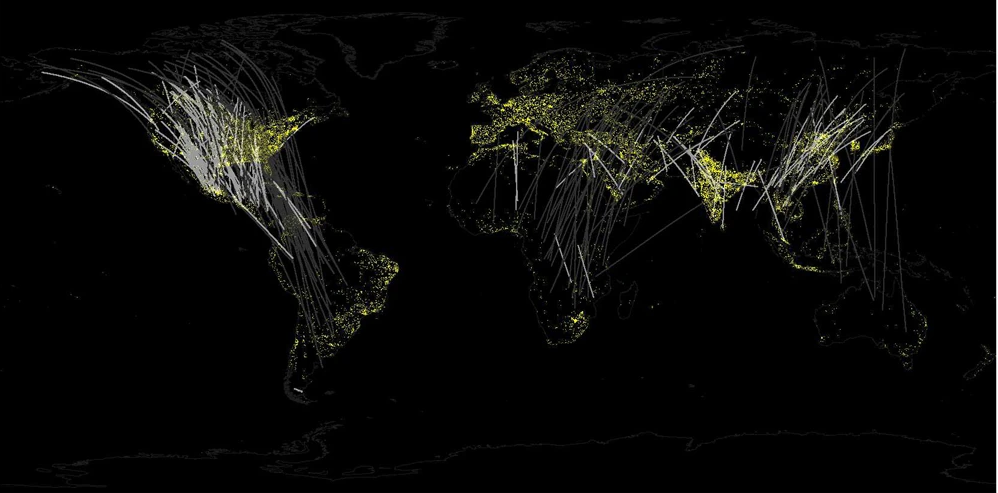 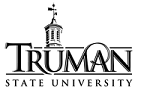 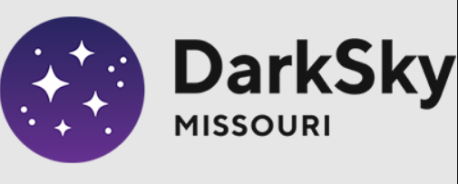 ALAN And Bird Migration
Twice each year, billions of birds fly between wintering and breeding grounds, facing innumerable threats along the way.
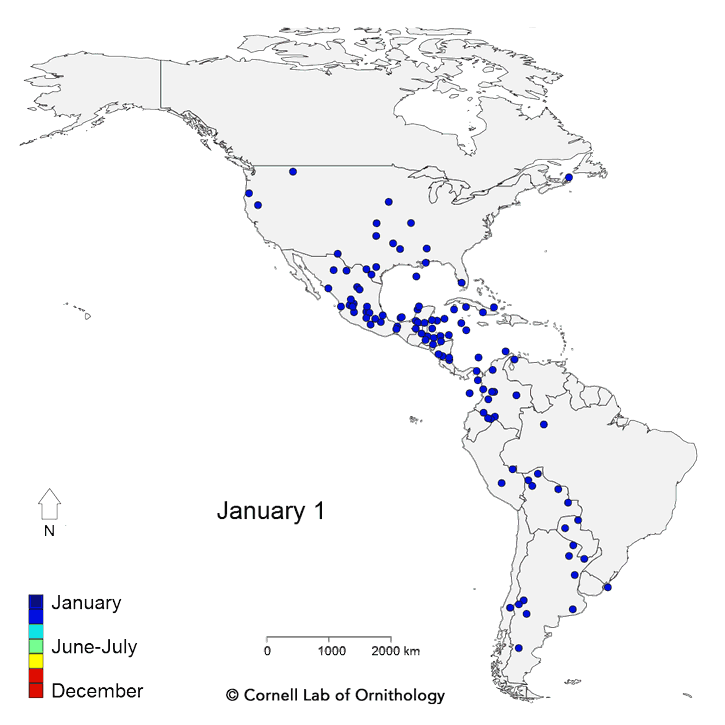 “Live” bird migration maps!

https://birdcast.info/migration-tools/live-migration-maps/
https://www.allaboutbirds.org/news/mesmerizing-migration-watch-118-bird-species-migrate-across-a-map-of-the-western-hemisphere/
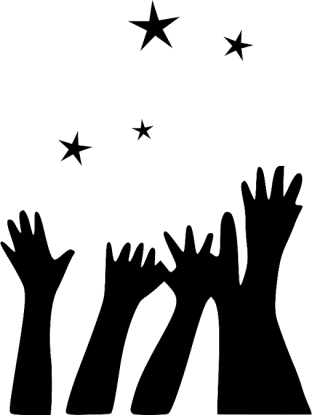 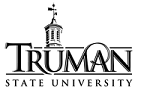 ALAN And Bird Migration (Horton et al., 2019)
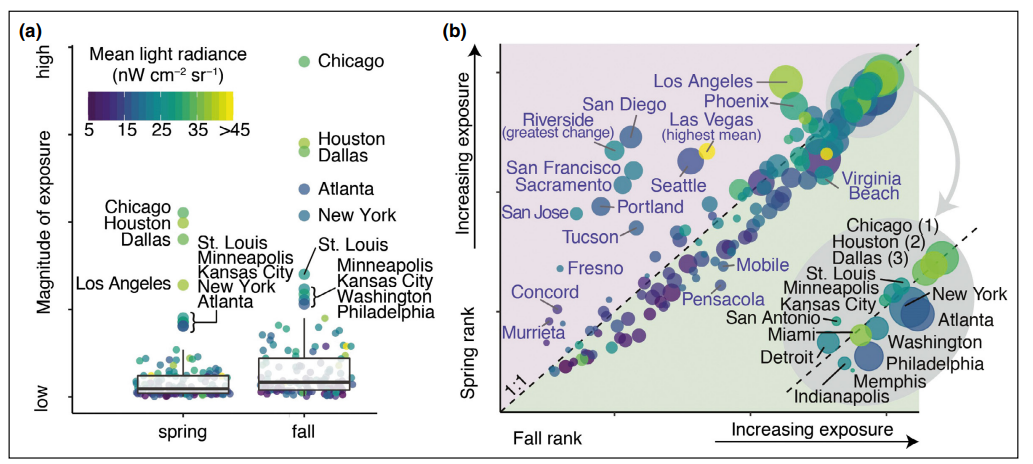 Seasonal (a) magnitude and (b) relative rankings of the 125 largest urban areas in the continental US. Point color shaded by the mean light radiance and sizes (in [b]) are scaled by the square root of urban area.Inset in (b) depicts the top 15 (spring or fall) rankings
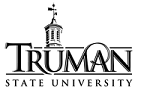 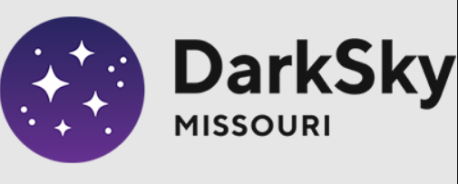 Birds at Night (Horton et al., 2019)
Of the nearly 630 terrestrial species of birds regularly occurring in North America, approximately 70% are considered migratory, and of these more than 80% migrate at night.
Trillions of flying organisms (eg birds, bats, insects) occupy the airspace within the troposphere during different periods of their annual cycles.
The recent recognition of airspace as vital habitat – one that is subject to increasing modification by humans – highlights the fundamental need to understand how organisms cope with such alterations.
Positive phototaxis is of particular concern for the conservation of migrating birds. Bright lighting in cities can become a beacon to some species, drawing them away from their migratory routes.
40
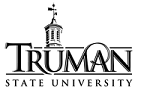 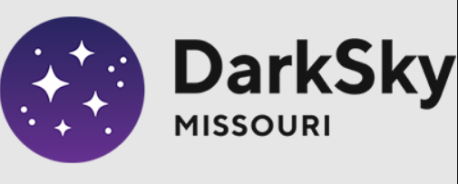 ALAN And Bird Migration
Why do land birds migrate at night? 
Birds’ instinct to migrate is largely influenced by sudden shifts in temperature, available daylight (photo period), moon phases and light tail winds. 
The evaluation of land bird migration has determined that flying conditions for long-distance travel are most favorable under the cover of darkness. 
These favorable conditions include less potential for predation, cooler temperatures to help maintain body temperature and less inclement weather.
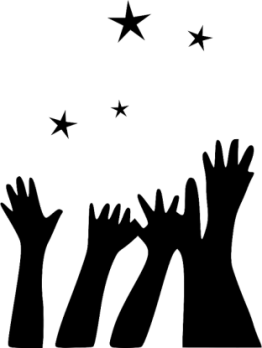 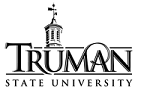 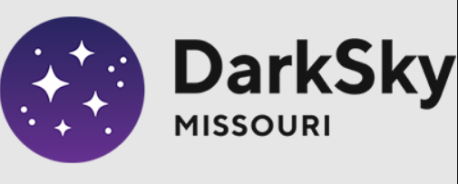 Birds at Night (Horton et al., 2019)
FLAP estimates that in Canada, approximately 25 million birds die due to bird collisions with buildings.
The Smithsonian reported that collisions likely kill between 365 million and 1 billion birds annually in the United States, with a median estimate of 599 million.
Homes and other buildings one to three stories tall accounted for 44 percent of all bird fatalities, about 253 million bird deaths annually
Larger, low-rise buildings four to 11 stories high caused 339 million deaths
And high-rise buildings, 11 floors and higher, kill 508,000 total birds annually.
https://flap.org/ 
https://abcbirds.org/
42
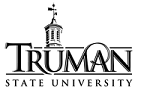 Birds at Night (Cabrera-Cruz et al., 2018)
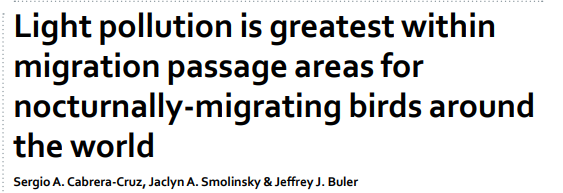 “Our results suggest that migratory birds may be subject to the effects of light pollution particularly during migration, the most critical stage in their annual cycle. We hope these results will spur further research on how light pollution affects not only migrating birds, but also other highly mobile animals throughout their annual cycle.”
43
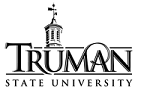 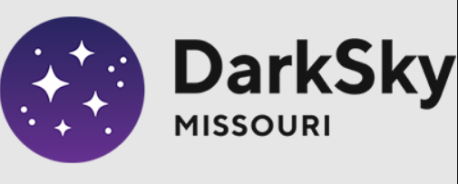 ALAN And Bird MigrationExample: 9/11 Tribute in Light site.
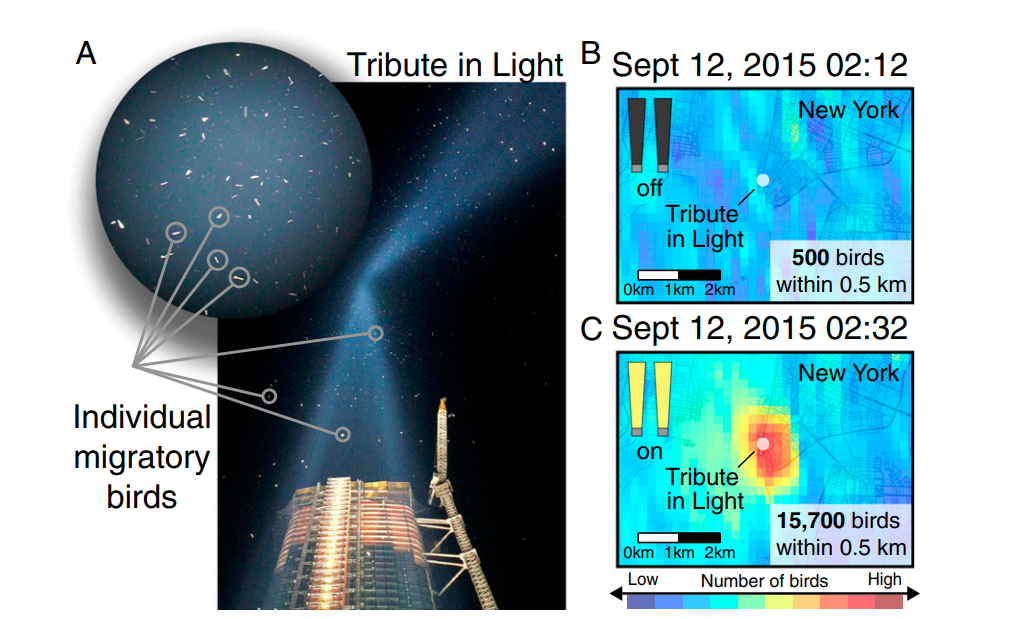 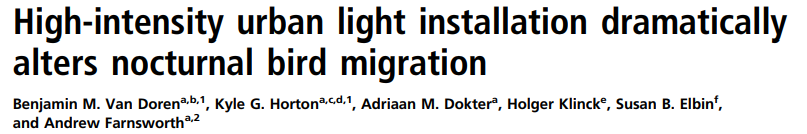 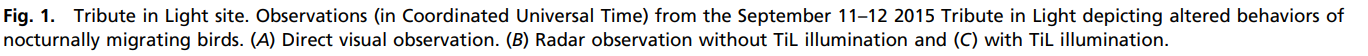 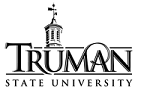 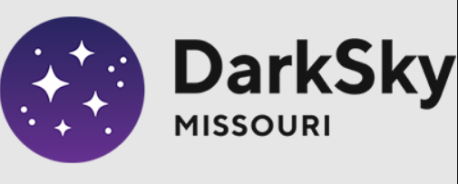 ALAN And Birds
Birds trapped in light domes near Big Bend National Park (left) and Kirksville, Missouri (right)
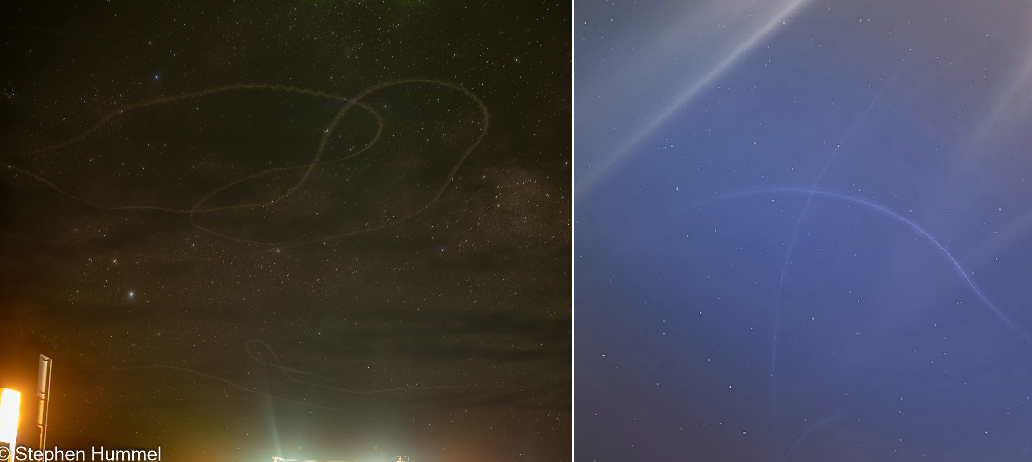 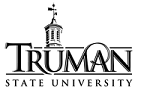 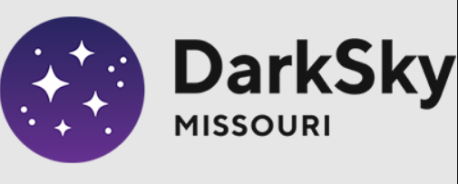 ALAN And Birds
Birds belly’s are lit up by upward pointing light (and also due to reflection off the snow). These birds should be “invisible” at night, but are not.
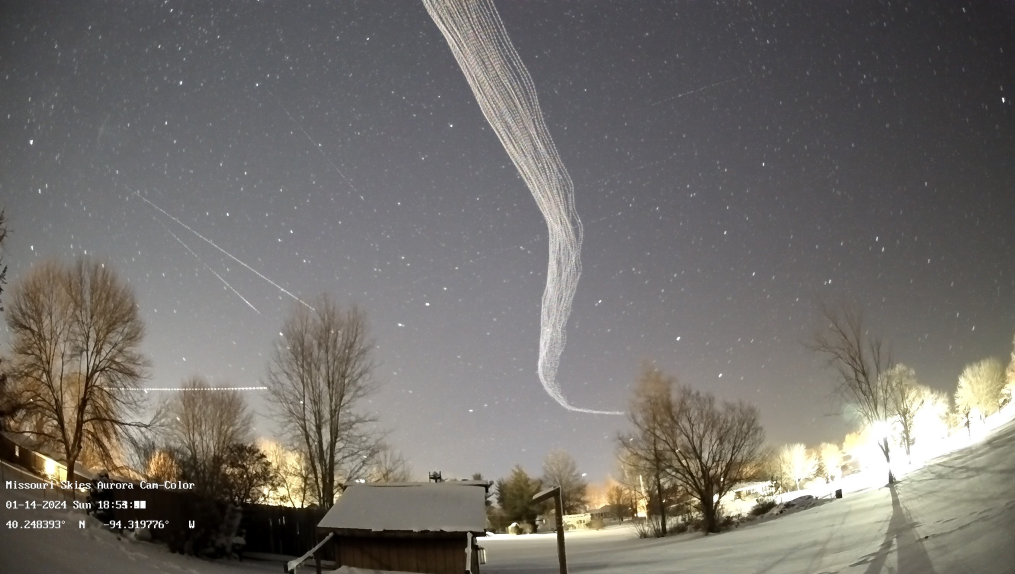 Picture Credit: http://www.missouriskies.org/
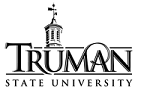 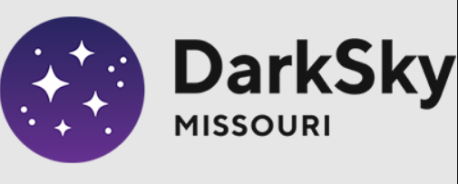 ALAN and Natural Cycles of Darkness
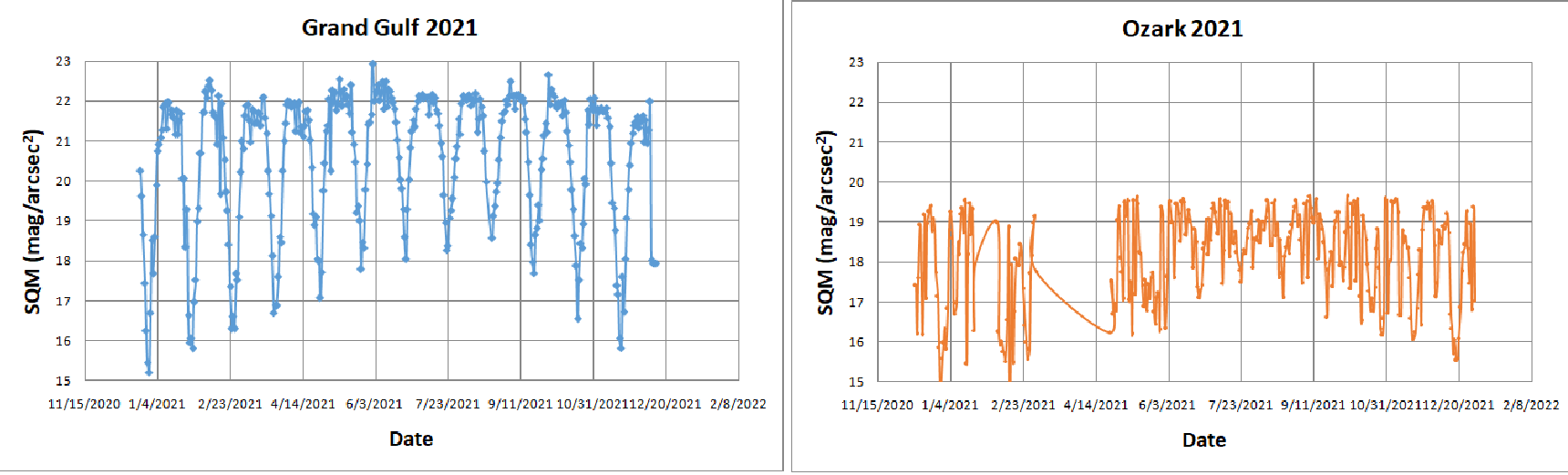 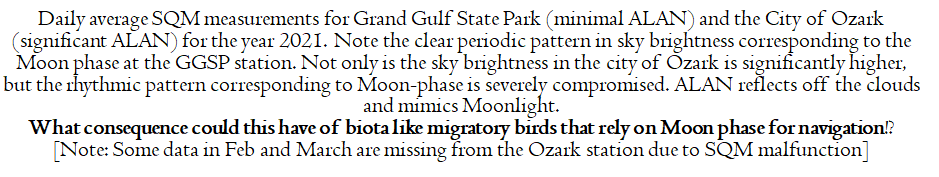 47
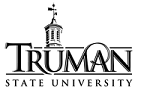 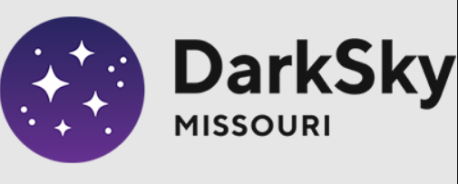 ALAN And Bird Migration
So, ALAN is completely disrupting the cycles associated with moon-phase, since cloudy nights in cities mimics clear nights with Moonlight vis-à-vis sky brightness, which could severely confuse migratory birds.
Also note that birds tend to follow waterways and rivers on their migration routes, and these are locations were humans tend to settle as well.
For example: STL, KC, Chicago, Minniapolis, Memphis, Baton Rouge, New Orleans are only a few cities along just the Mississippi river!
Cities = High-rise buildings and lots of light pollution, and this is not good for migrating birds 
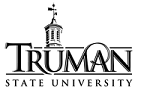 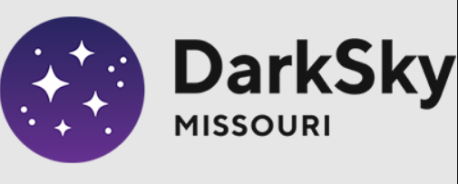 One Example, Chicago: October 2023
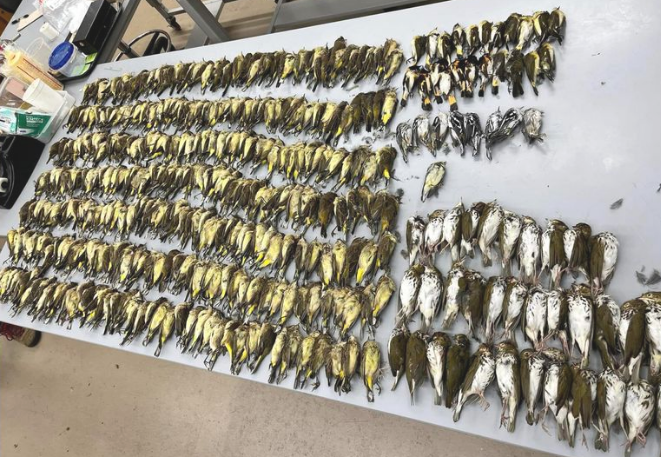 https://birdcast.info/news/major-collision-event-in-chicago-4-5-october-2023
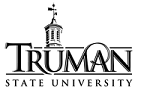 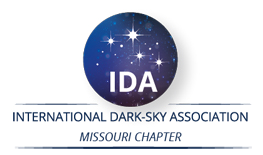 Summary
What is Light Pollution?
Quantity and Quality (Directionality, Intensity, color)
Why fight light pollution?
Human health and safety
Ecology and Environment
Outdoor Lighting Practices
Technical solutions
Color, Shielding, Timers
Public Outreach & Awareness
Laws and Ordinances
As Naturalists, you already have the skills and passion to address one or more of these aspects.
There are citizen science opportunities to quantify both the extent of light pollution, and its affects on living things.
There are opportunities to use demos, presentations, brochures, signage etc. to increase awareness about light pollution, and its harmful effects.
50
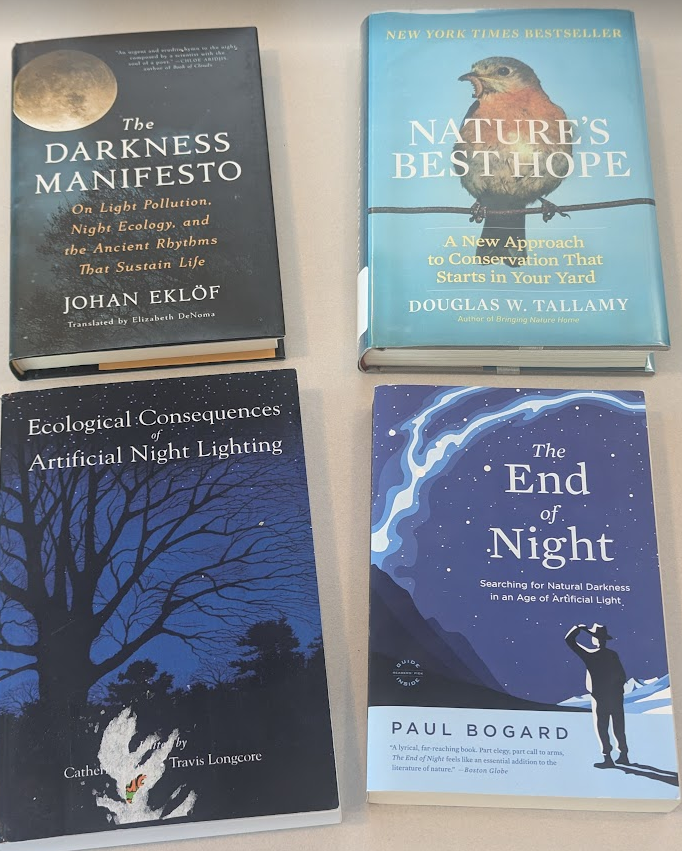 Reading Recommendations
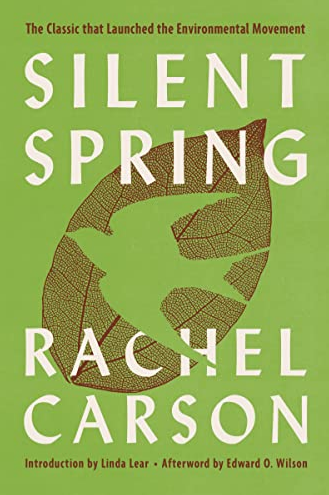 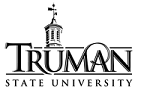 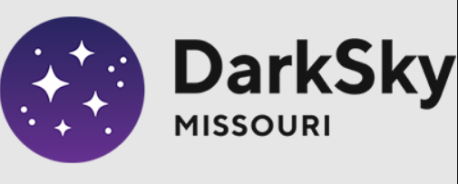 Websites of Interest
https://www.bigbenddarkskyreserve.org/
https://flagstaffdarkskies.org/
https://extension.usu.edu/iort/cp-darkskies/
https://darksky.org/what-we-do/darksky-approved/products-companies/ 
https://darkskymissouri.org/
https://darkskymissouri.org/get-involved/take-dark-sky-training 
https://www.softlighthouston.com/gallery 
https://darksky.truman.edu/ 
https://darksky.org/resources/public-outreach-materials/ 
https://www.zotero.org/groups/2913367/alan_db
https://www.science.org/toc/science/380/6650 
https://www.rasc.ca/sites/default/files/publications/JRASC-LPA-Special-Issue-lr.pdf
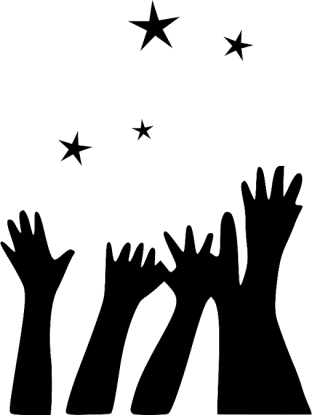 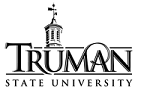 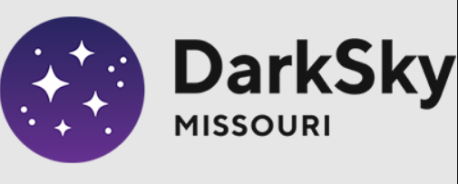 Lighting products
I have these in my kitchen, kids' bedrooms, and bathrooms as just ambient light. We have additional lights when we are cooking, for example:. Lumen level is low – so this is not meant to be a reading light or such. But it gives the room a nice warm-amber glow as i get the kids ready for bed, and i am telling them stories etc. https://www.amazon.com/Neporal-Equivalent-Blocking-Healthy-Nursery/dp/B08P5M8KHY
I have these in my labs at school, use them for demos, and in my study area at home: https://www.amazon.com/Cree-Lighting-Connected-Compatible-CMA19-60W-AL-9ACK-B3/dp/B09XYXVZH9You need to install an app on your phone, and need wireless network to connect for the first time.  Programmable to change color and intensity, but i usually just do it based on what we are doing. I have it on amber light when i am on my computer, and if the kids are playing or we are reading etc., i set it on "white light".
These are yellow lights – similar to the "bug lights" that have been around. Slightly more blue content than option 1 above, but still pretty good. I don't use these simply because i already have the above two. I do have a bunch of these that i give away or use for demos in my lab: https://www.amazon.com/LOHAS-LED-Equivalent-Lighting-Decorative/dp/B0CPDS4VLV
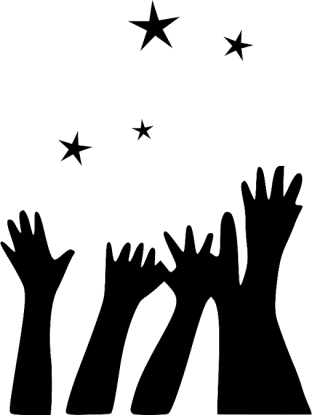 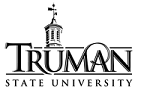 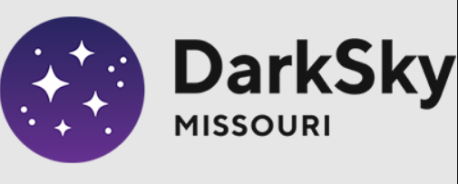 Reducing Light Pollution
The technical solutions to light pollution are rather straight-forward: minimize use of outdoor light, direct it where it is needed, and use amber/red light instead of blue-white light.
The bigger challenge is to overcome individual and institutional inertia and make people change their habits.
This requires dark sky advocates to take the initiative and engage the public to create awareness about the issues involved, and to move people to act and demand change [bottom-up approach].
Additionally, dark sky advocates need to talk to administrators and lawmakers to help them pass laws and ordinances that prohibit the unnecessary and indiscriminate use of outdoor lights [top-down approach].
54
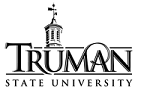 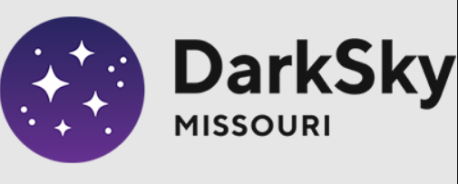 What can I do?
Audit of your property/neighborhoodhttps://www.darksky.org/wp-content/uploads/bsk-pdf-manager/2020/01/Home-Lighting-Assessment-Print.pdf
Use dark sky friendly lighting at your home and businesshttps://www.darksky.org/our-work/lighting/lighting-for-industry/fsa/fsa-products/
Advocate for a lighting ordinance in your townhttps://www.darksky.org/our-work/lighting/public-policy/lighting-ordinances/
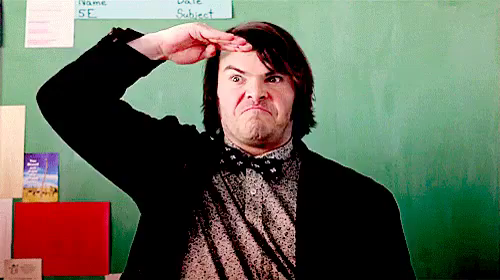 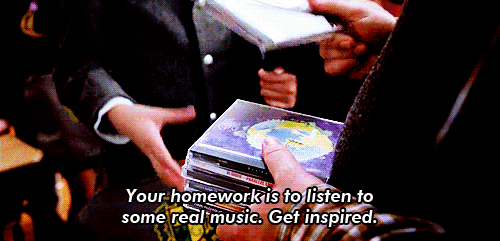 55
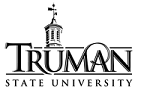 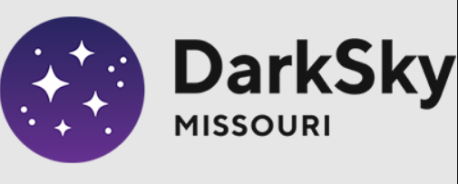 What can I do?
Explore the darkskymissouri.org website and get involvedhttps://www.darkskymissouri.org/
Watch ‘Saving the Dark’ Documentary by Sriram Murali (55 mins)https://www.youtube.com/watch?v=6fHxNn-FEnc
Participate in the Globe at Night (GaN) programhttps://www.globeatnight.org/
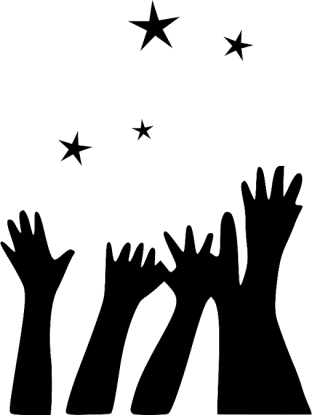 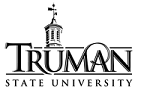 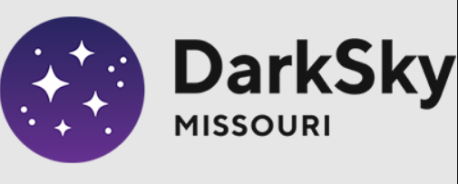 Extra Slides
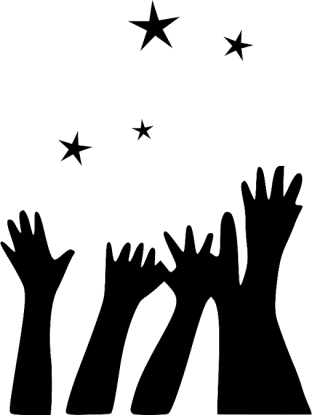 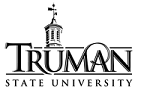 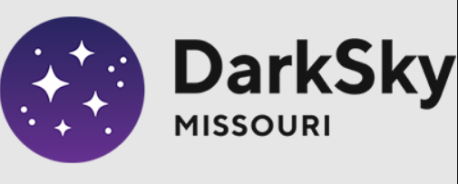 Sky Brightness Measurement
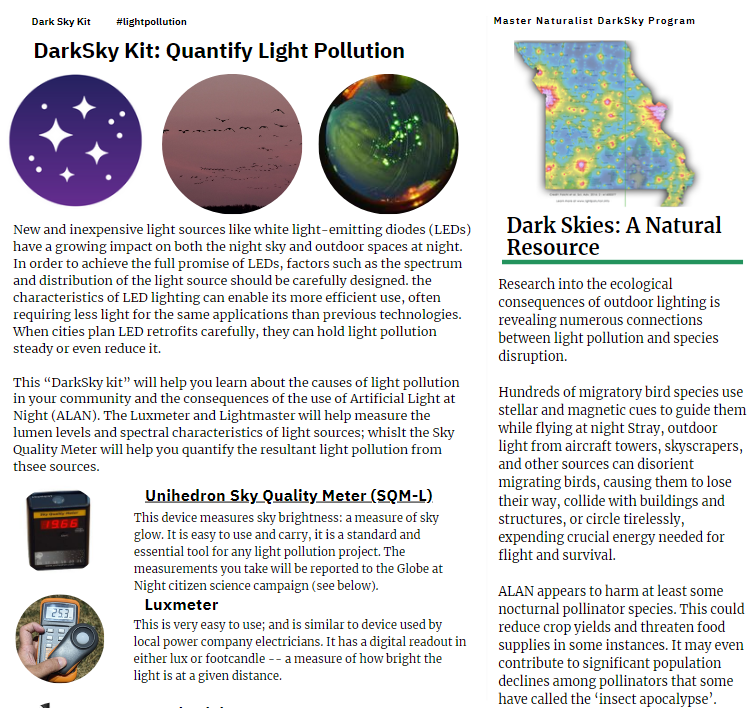 58
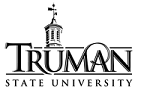 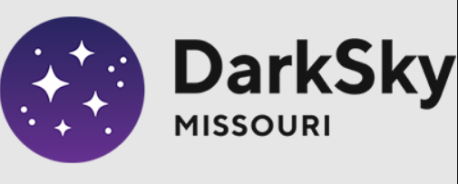 Examples: Motels
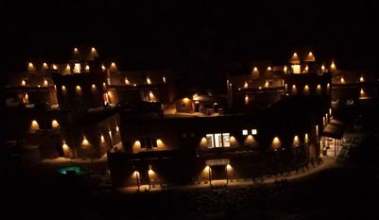 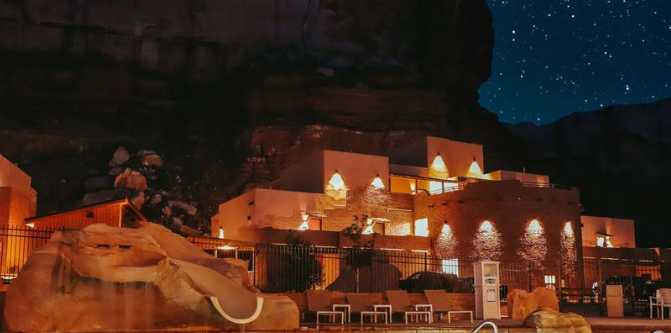 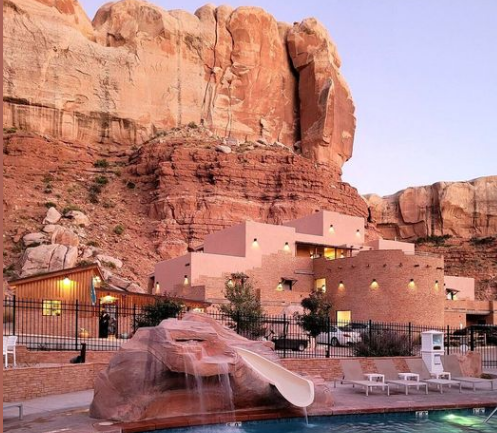 Bluff Dwellings Resort & SpaBluff, Utah
59
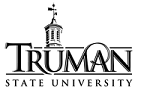 ALAN And Bird Migration: Mitigation Efforts
So, when it comes to bird migration light pollution is a problem – but high rise buildings are a particularly urgent problem that needs to be fixed.
The National Audubon Society is an American non-profit environmental organization dedicated to conservation of birds and their habitat.
The Audubon Society has teamed up with the Dark Sky International (DSI) on the “Lights-Out Program” aimed at creating awareness about bird-migration and to implement mitigation efforts to minimize the dangers posed by LP and high-rise buildings to birds.
https://www.audubon.org/lights-out-program
https://www.lightsoutheartland.org/
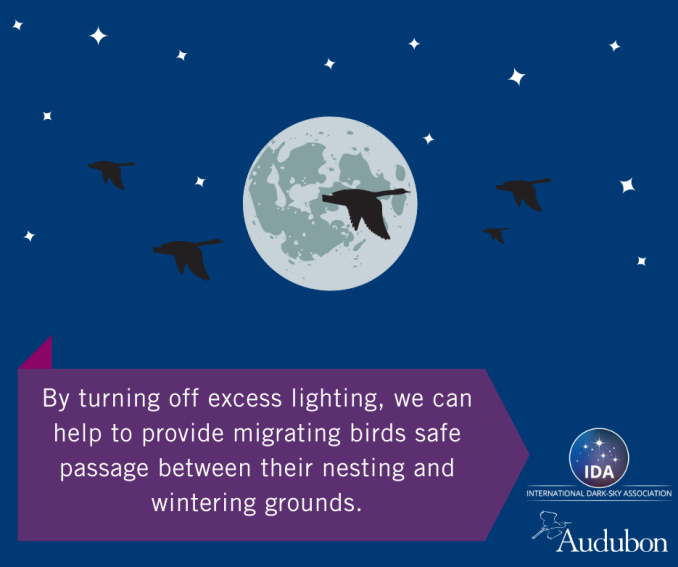 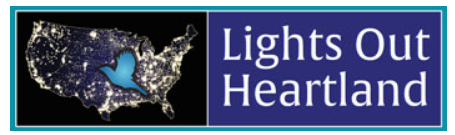 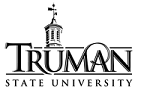 Lights-Out Program: How to Contribute?
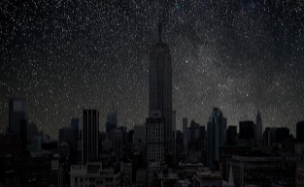 Turn off exterior decorative lighting 
Extinguish pot and flood-lights 
Substitute strobe lighting wherever possible 
Reduce atrium lighting wherever possible 
Turn off interior lighting especially on higher stories
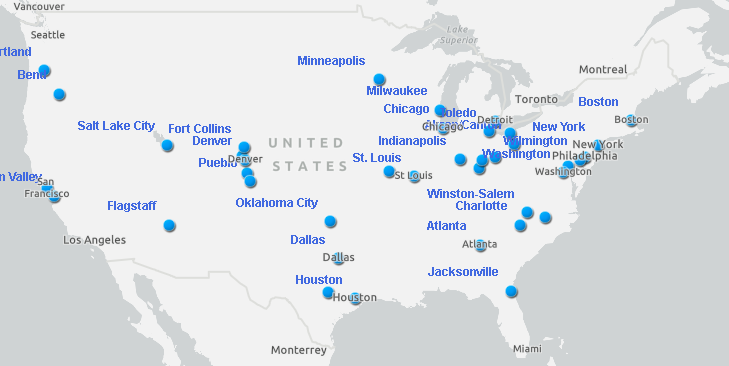 https://www.audubon.org/lights-out-program
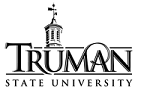 Lights-Out Program: How to Contribute?
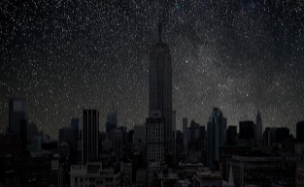 Substitute task and area lighting for workers staying late or pull window coverings 
Down-shield exterior lighting to eliminate horizontal glare and all light directed upward 
Install automatic motion sensors and controls wherever possible 
When converting to new lighting assess quality and quantity of light needed, avoiding over-lighting with newer, brighter technology.
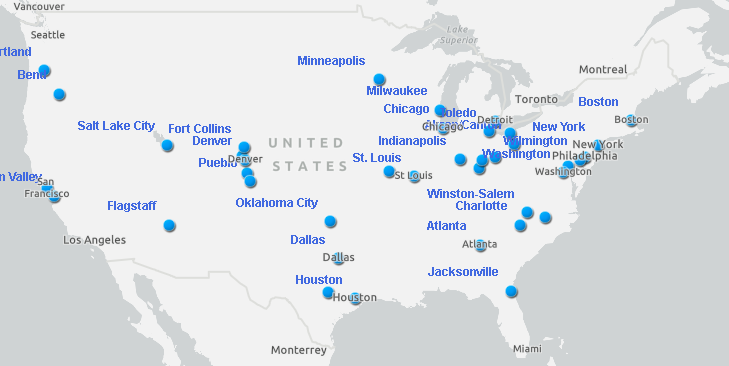 https://www.audubon.org/lights-out-program
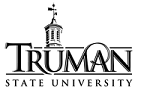 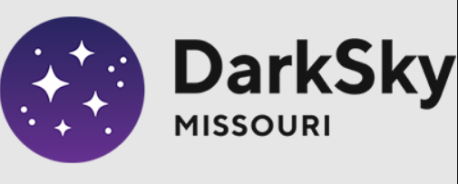 What can I do?
Audit of your property/neighborhoodhttps://www.darksky.org/wp-content/uploads/bsk-pdf-manager/2020/01/Home-Lighting-Assessment-Print.pdf
Use dark sky friendly lighting at your home and businesshttps://www.darksky.org/our-work/lighting/lighting-for-industry/fsa/fsa-products/
Advocate for a lighting ordinance in your townhttps://www.darksky.org/our-work/lighting/public-policy/lighting-ordinances/
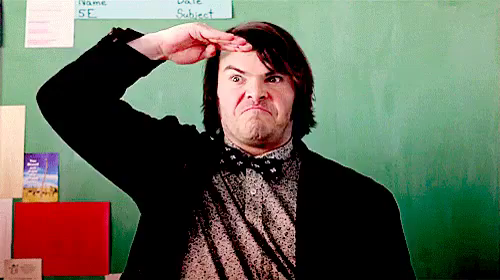 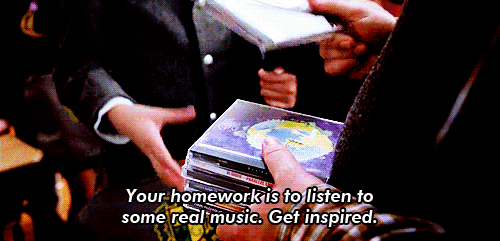 63
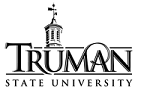 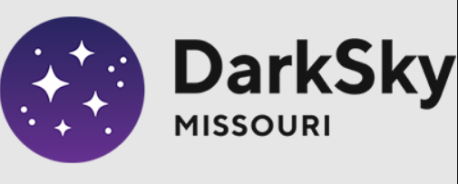 What can I do?
Explore the darkskymissouri.org website and get involvedhttps://www.darkskymissouri.org/
Watch ‘Saving the Dark’ Documentary by Sriram Murali (55 mins)https://www.youtube.com/watch?v=6fHxNn-FEnc
Participate in the Globe at Night (GaN) programhttps://www.globeatnight.org/
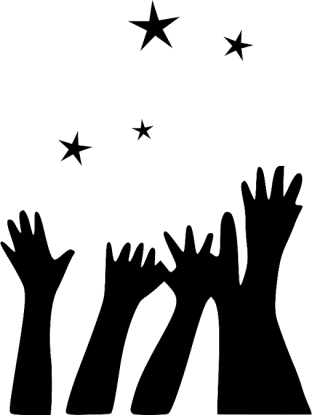 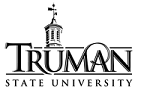 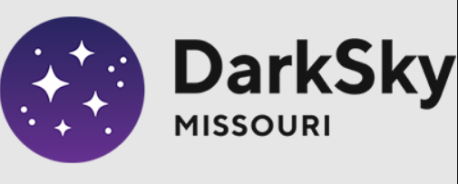 Summary
Most obvious and measurable symptom of LP is skyglow: Skyglow affects close to 80% of all people on the planet, and about 99% of US/European peoples.
You can help quantify light pollution via the GaN program and/or the Missouri SQM program.
Most of the quantifying methods we have seen measure skyglow: how much light is finding its way into the night sky?
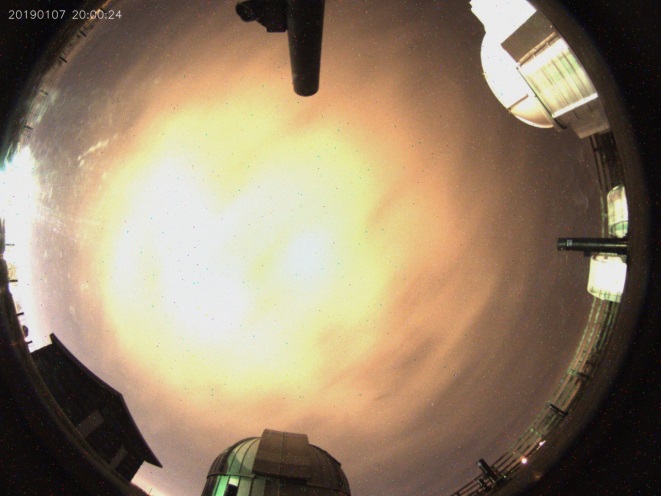 65
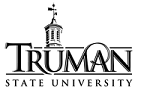 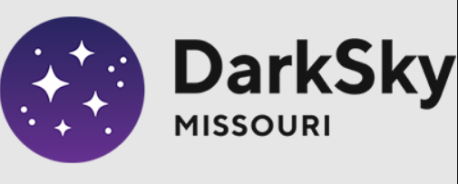 Summary
Glare affects most of us, most commonly in the context of vehicle head-lights and/or bright LEDs mounted sideways on walls and/or Electronic Billboards
LED lights, due to greater directionality, cause greater glare.
Harder to quantify the effects of glare in terms of color, and its effects on “recovery time” of eyes.
Severity of glare is related largely to the dosage (how bright?).
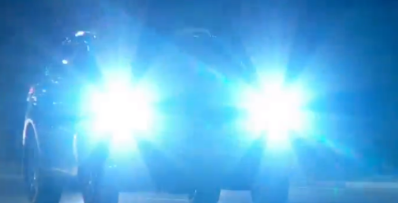 66
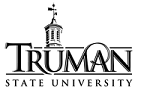 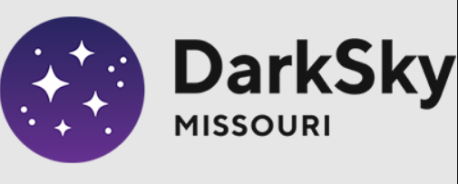 Summary
Light Pollution is an increasing problem – urban sprawl and the increasing use of “inexpensive” LED lights is expected to make the problem worse.
“inexpensive” is doing a lot of heavy-lifting here
The inability to see stars is a symptom of the problem.
The real problem is the harm done to the ecological health, and the negative impact of LP on birds, pollinators, insects, and humans.
67
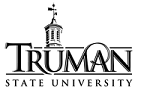 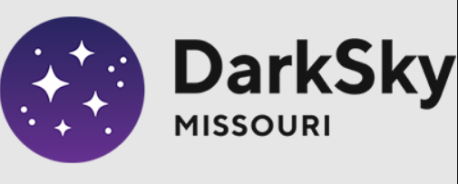 Why combat Light Pollution?The Circadian Rhythm
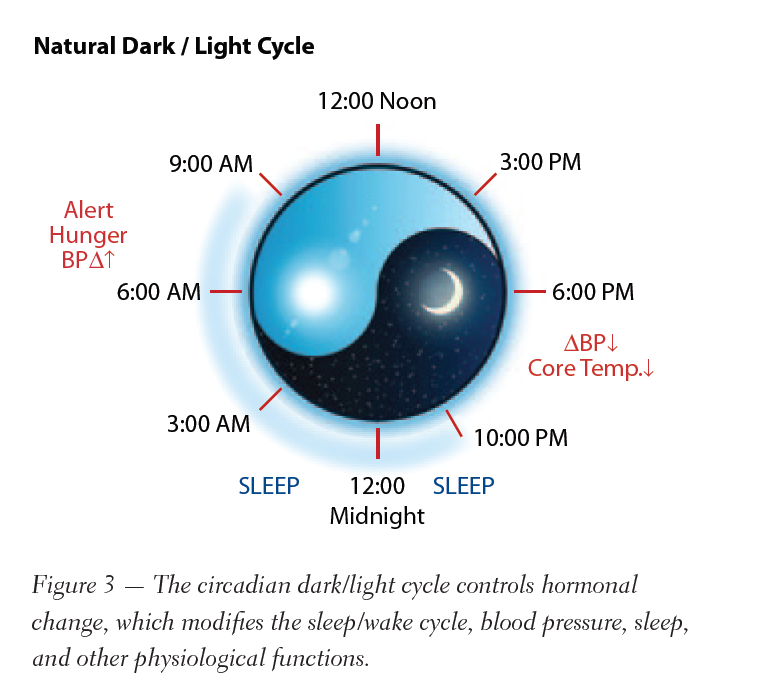 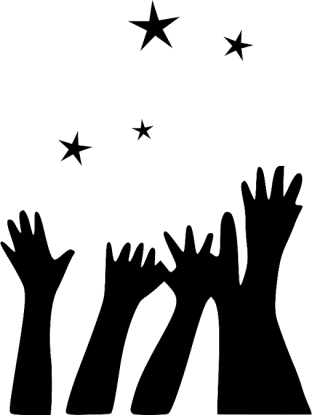 https://www.youtube.com/watch?v=BKQH6T1DZvI
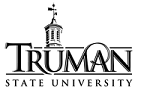 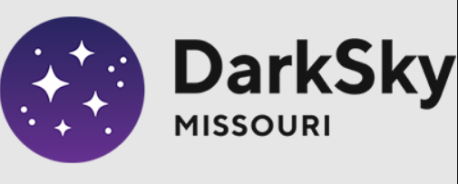 The Circadian Rhythm
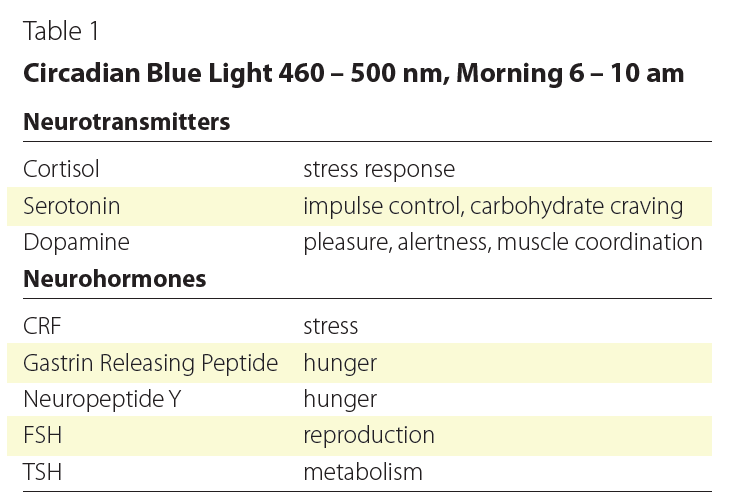 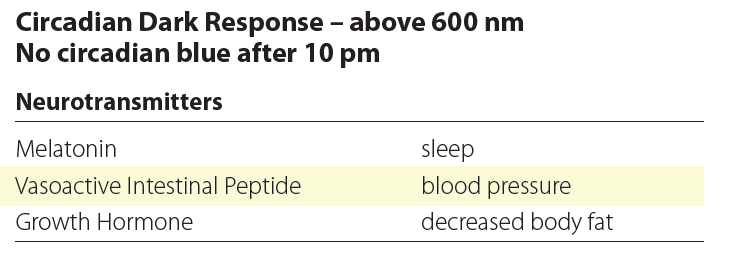 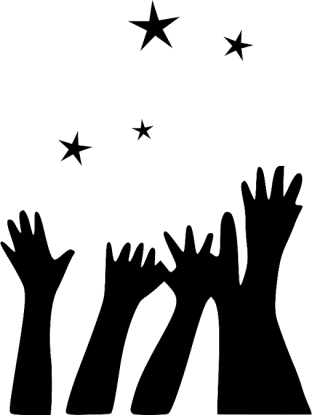 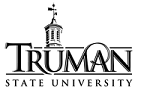 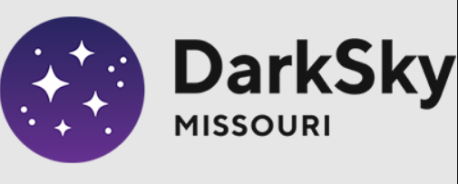 ALAN And Wildlife
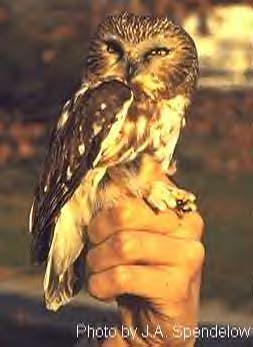 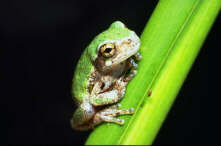 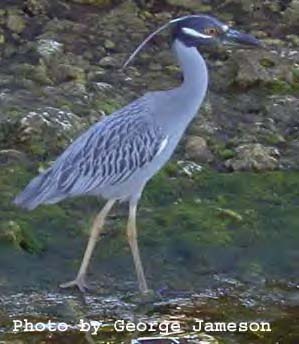 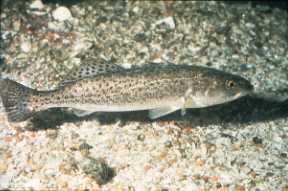 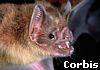 Active at night, roost by day.
 Some species are rare, threatened and endangered  species.
 Some species provide human and ecological health benefits.
  Some species provide economic benefits
 What are the effects of light pollution on their habitat and behavior?
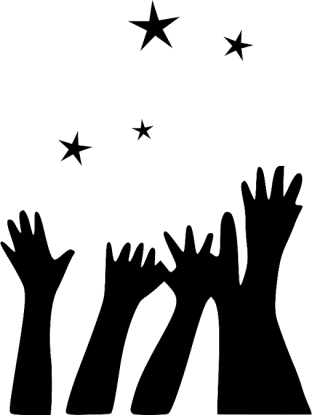 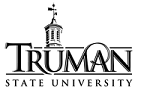 ALAN & Habitat Disturbance Observations
Disruption of natural day-night illumination cycle in natural areas.
Replacement of nocturnal (night) cycle by elevated levels of continuous artificial lighting over broad natural areas.
Greatest exposure of terrestrial habitats is mostly under tree canopy and over ground level areas, which is the preferred zone of most terrestrial wildlife inhabitation.
Aquatic habitats subject to light trespass from upland and shoreline human habitation. Water surface reflections magnify light pollution.
Light pollution in wildlife habitats mimic extended daylight conditions causing wildlife behavior to be unnaturally modified.
Exposure of wildlife circadian rhythms to light pollution.
Wildlife biodiversity at risk in light polluted nocturnal habitats.
Diminished habitat function (e.g., shelter, protection, food).
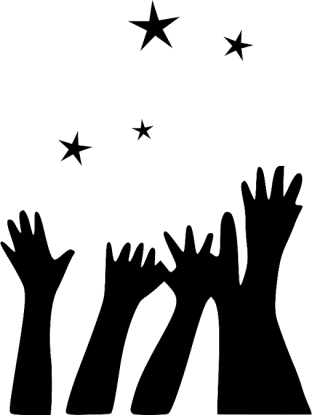 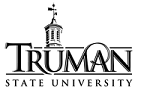 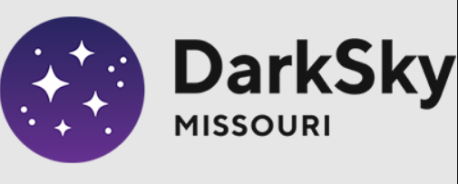 COMMONLY OBSERVEDEFFECTS OF HARMFUL POLLUTANTS
Behavior
Growth
Reproduction
Survival
Death
Habitat Modification
Pollutant Environmental Fate
Population Effects
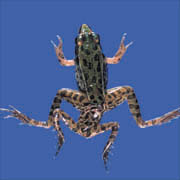 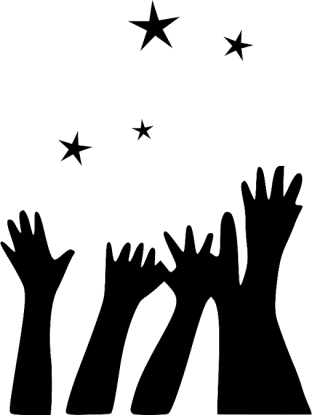 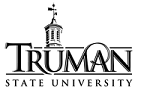 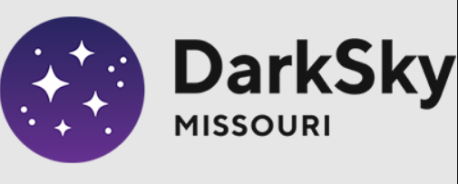 Similarities between Chemical and Light Pollution
Organism Impact            Chemical*    Light**	 LP Examples

  Human Exposure	yes	yes	urban/industrial settings
  Wildlife Exposure	yes	yes	urban/industrial settings
  Abnormal behavior        	yes	yes	migrations, attraction/avoidance
  Growth 	              yes	yes	plants, cancer cells
  Reproduction		yes         yes	mammals, amphibians
  Survival                         	yes         yes	sea turtles, birds
  Death                             	yes         yes	sea turtles, birds

*   Sufficient data generated by studies on numerous chemicals.
** Insufficient data; repeated observations of incidences and correlation to
     presence of artificial lighting.
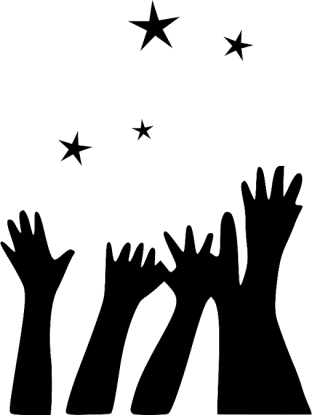 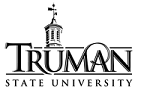 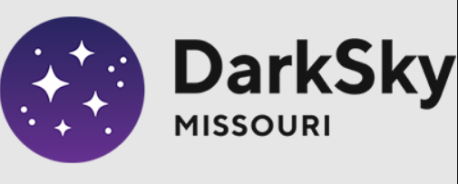 Similarities between Chemical and Light Pollution
Chemical    Light          Examples
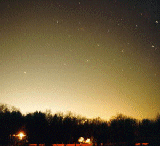 Habitat Modification	             yes               yes	       coastal ecosystems*       
  Population Effects	             	             yes	yes	       sea turtles, birds

  Pollutant Environmental Fate        persistent            persistent         ubiquitous in urban/
	                                      or short-lived                               industrial environments

Ecological Imbalance                  	yes	yes                   coastal ecosystems * 

 Environmental Restoration***   expensive$$$           cheap$              Florida coasts**
					       Cedar River,  WA****
 Restoration benefits	        long term        immediate          Florida coasts**
						       Cedar River,  WA****
				
			*      =   Chesapeake Bay
			**    =   Sea turtle nesting habitats
			***   =  See next slide for explanations
			**** =  See ‘fish slide ‘– sockeye salmon habitat
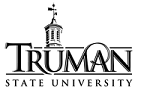 Environmental Restoration Comparison “Cleaning the Problem Up”
Hypothetical scenario – compare 10 acres of land in watershed environment contaminated by either hazardous chemicals or light pollution
Chemical Pollution ($$$$$$$$$$$$$$$)
  Source  – residual presence may persist after source is eliminated
  Environmental noncompliance fines
  Civil/criminal litigation costs
  Remediation/clean-up/disposal costs
  High Manpower/equipment costs
  Chemical Monitoring/recovery costs
  Long term recovery usually required
  Certain conditions may impede full recovery
  Public and wildlife health could potentially continue to be impacted after restoration.
Light  Pollution ($)
 Source  – on/off; no residual presence after source is eliminated
 Planning and design costs
 Equipment retrofit costs
 Disposal/recycle of old equipment
 Less manpower/equipment demand
 Low/no monitoring requirement 
 Short term recovery anticipated
 Minimum impediment to full recovery
 Public and wildlife health could potentially be significantly improved after restoration.
LOOKING AT THE TOP OF THE FOOD CHAIN
HUMAN HEALTH IMPACTS 
A MODEL FOR WILDLIFE EXPOSURE?
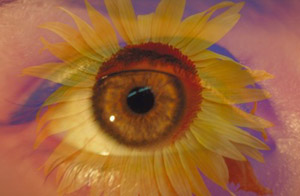 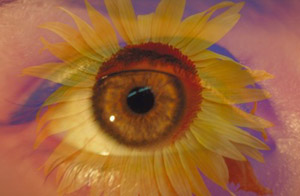 Circadian rhythms set to natural cycle of day and night
  	Light controls body’s  internal clock or “circadian rhythm”
  	Immune System is circadian
  	Correlation  between low melatonin levels and cancer in humans
 	Wildlife in or near urban areas may have more exposure to light 	pollution than humans
 	What are the physiological effects of light pollution on wildlife?
 	Could possible physiological changes resulting from light
 	pollution exposure result in the decline of wildlife species?
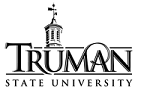 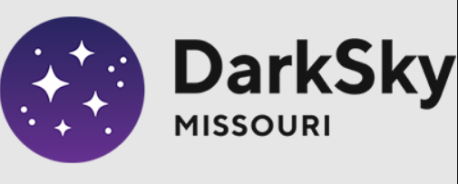 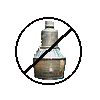 PUBLIC POLLUTION REGULATION

Chemical pollution tightly regulated by public law and multiple agencies
Light pollution is not regulated by environmental agencies.  
Most agencies and many environmental interest groups are dead asleep on the issue
The States of Florida, for example, has set the precedent to regulate outdoor lighting strictly for wildlife conservation purposes.
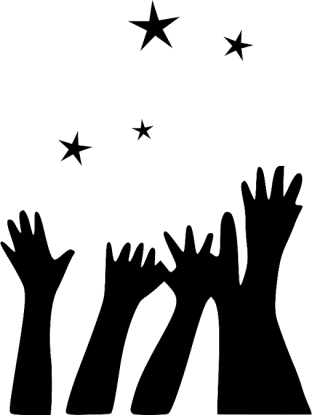 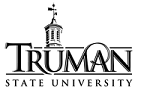 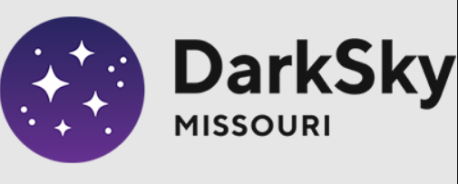 PUBLIC POLLUTION REGULATION
Agencies put the burden on local governments to 	control light pollution.
WRONG APPROACH!!!!!
Light pollution needs the same attention as 
	chemical pollution

  	Environmental agencies need to address light 	pollution as a regional ecosystem and wildlife 	management approach.

Examples:  	Chesapeake Bay Program
		Florida Everglades Program
		Great Lakes Program
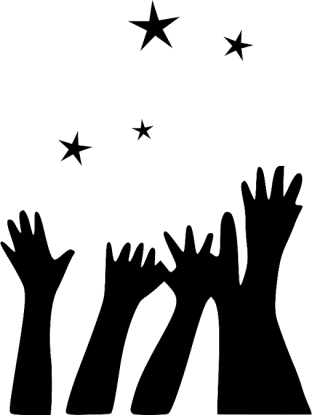 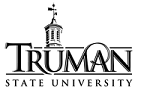 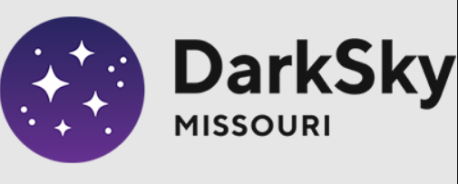 Specific Example of ALAN
Affecting Insects and Pollinators
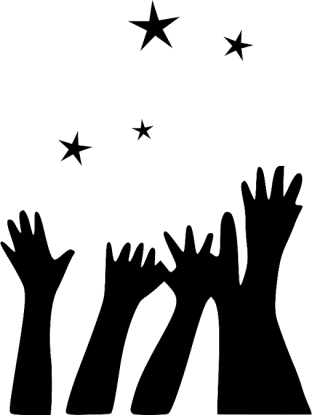 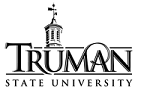 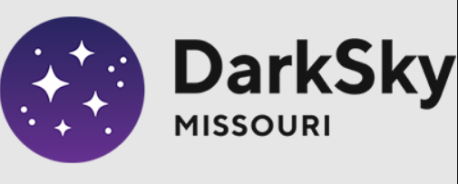 Bird Migration and FLAP
https://flap.org/
Fatal Light Awareness Program (FLAP) Canada is a registered Canadian charity widely recognized as the pre-eminent authority on the bird-building collision issue. 
Each year in Canada, around 25 million migratory birds die as a direct result of collisions with buildings. 
We can only expect that number to grow unless we all work together to help mitigate local biodiversity loss through urban development that considers wildlife species. 
For almost 30 years, FLAP Canada has engaged millions of people with dozens of campaigns and initiatives with one goal: keep birds safe from deadly collisions with buildings.
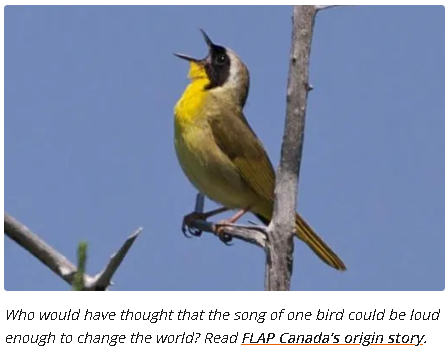 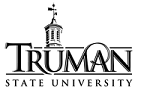 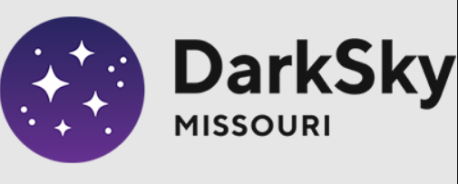 Preventing Birds Hitting Buildings
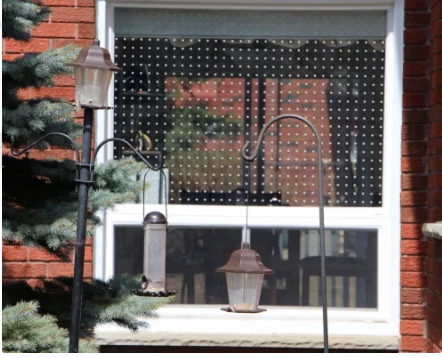 Apply markings in a dense pattern, leaving no gaps more than 5 cm by 5 cm (2 inches by 2 inches). If gaps are any larger, birds may try to fly through them and still hit the window. 
Apply markings to the outside surface of the glass, NOT the inside. Reflections of trees or sky on the outside of the window may render any internal window markings invisible. 
Markings must be of high contrast so that they stand out on the window. Markings with poor contrast, for example black dots on a very dark window, might not be noticed by birds. 
Each marking should be no less than 6 mm (1/4 inch) in diameter. 
Markings must cover the entire surface of the glass.
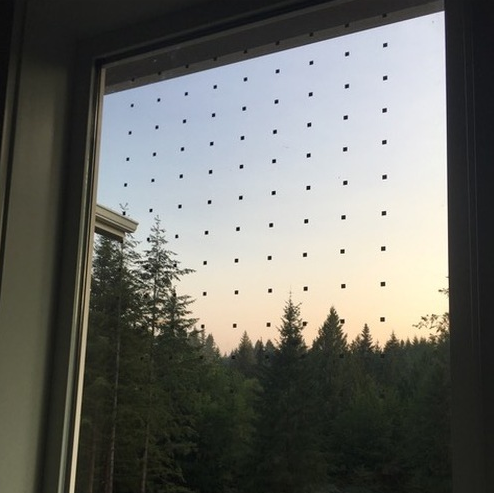 https://flap.org/stop-birds-from-hitting-windows/
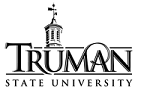 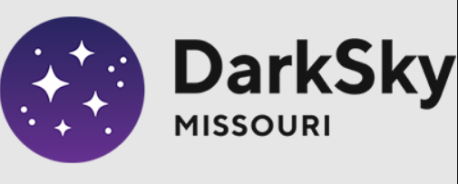 Dark Skies: Resources
Dark Sky Heritage: Stargazing, myths, constellations, loss of night
https://figuresinthesky.visualcinnamon.com/ 
https://stellarium.org/ 
https://www.lightpollutionmap.info/ 
https://facstaff.bloomu.edu/mshepard/star_deck/star_deck_uses.htm 

Darkness and Human wellbeing (see https://www.rasc.ca/lpa/resources and the publicly accessible google-drive linked there)
Circadian Rhythm
Direct glare
Darkness at night: Impact on living beings: Trees, Birds and bird migration; Insects and pollinators
https://academic.oup.com/pnasnexus/article/1/2/pgac046/6569705
https://flap.org/
https://birdcast.info/
https://www.lightsoutheartland.org/ 
Solutions & Resources:
Big Bend Dark Sky Reserve: https://www.bigbenddarkskyreserve.org/lighting-tips-and-tricks
Colorado Plateau Dark Skies: https://extension.usu.edu/iort/cp-darkskies/
Flagstaff Dark Sky Coalition: https://flagstaffdarkskies.org/
DarkSky Texas: https://darkskytexas.org/
82
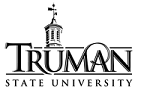 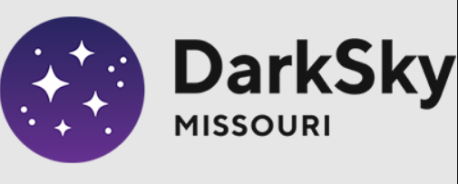 ALAN And Bird Migration: References
https://www.audubon.org/lights-out-program
https://www.audubon.org/news/four-decades-building-strike-records-point-super-collider-birds
https://www.darksky.org/light-pollution-poses-threat-to-migrating-birds/
https://flap.org/
https://flap.org/wp-content/uploads/2019/11/US-Fish-and-Wildlife-Best-Practices.pdf
https://www.nature.com/articles/s41598-018-21577-6.pdf
https://birdcast.info/
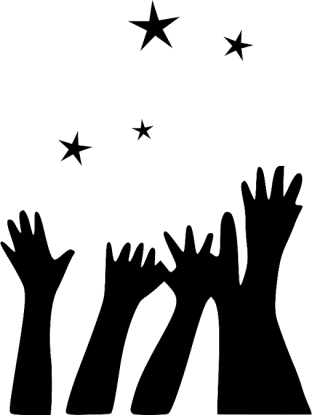